متجر المسار التقني للوسائل التعليمية
SHOP
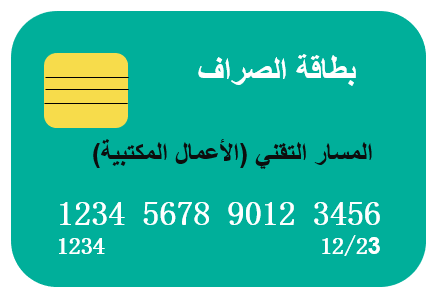 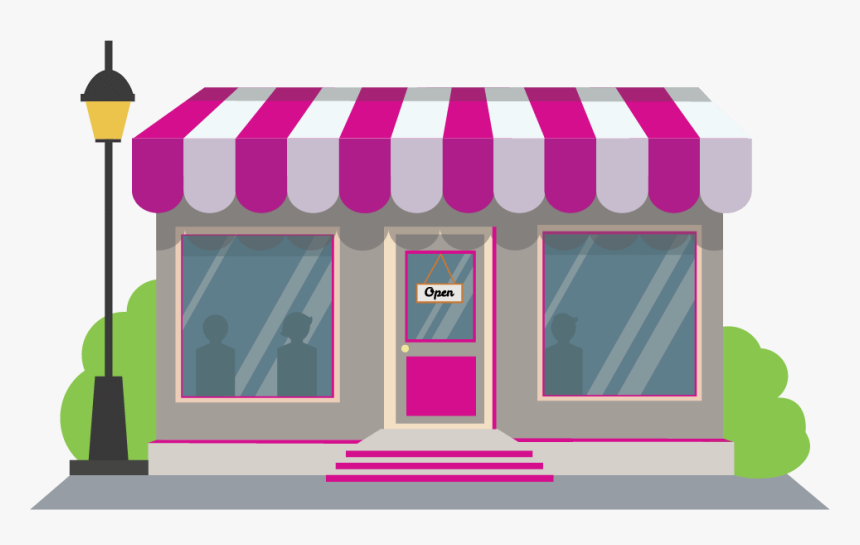 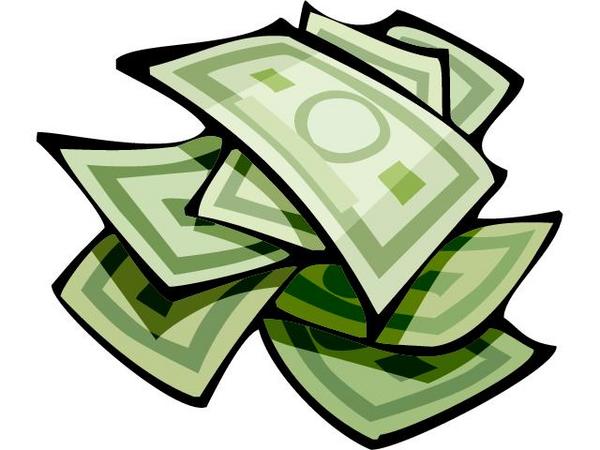 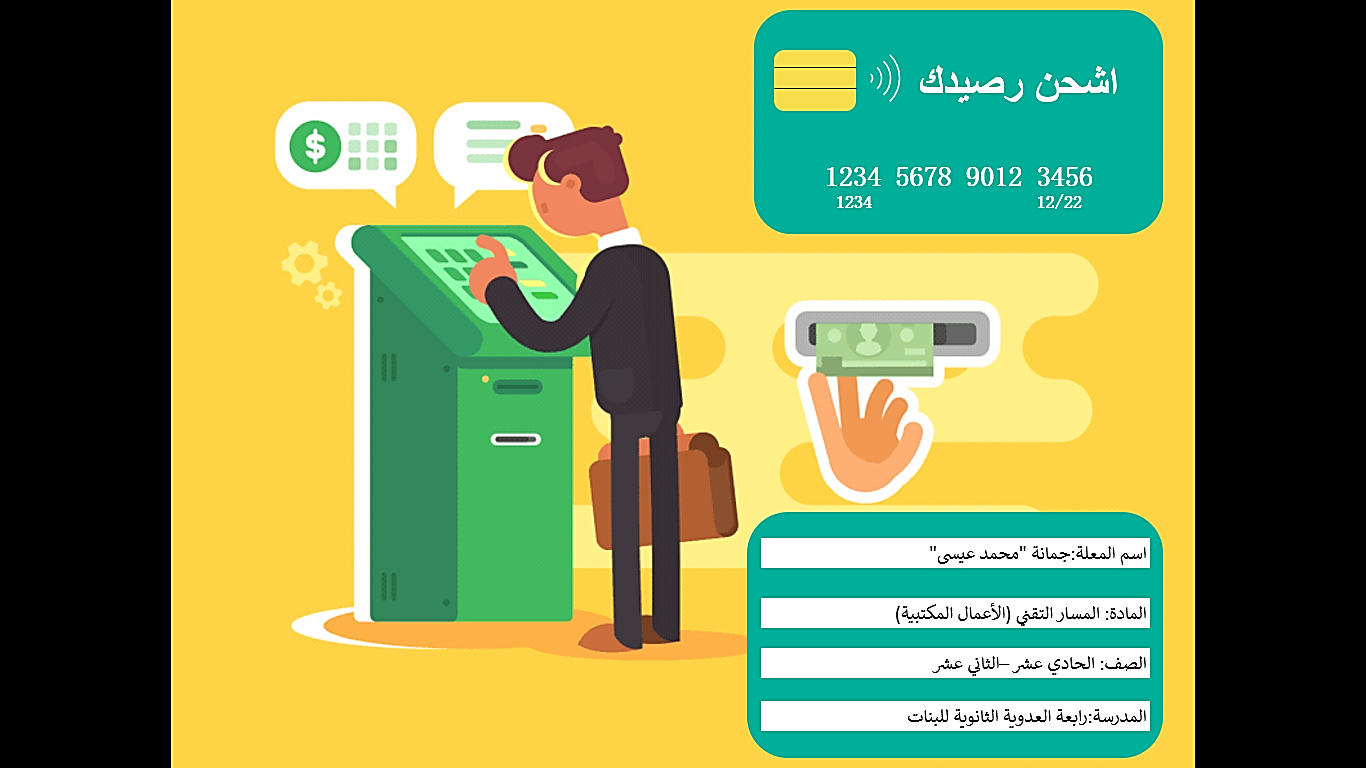 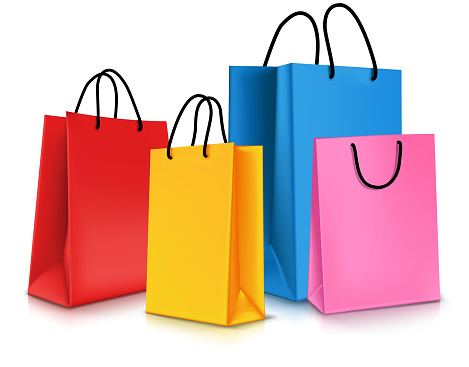 متجر المسار التقني للوسائل التعليمية
SHOP
متجر لإعداد الوسائل التعليمية بأيدي طالبات ذوي الاحتياجات الخاصة
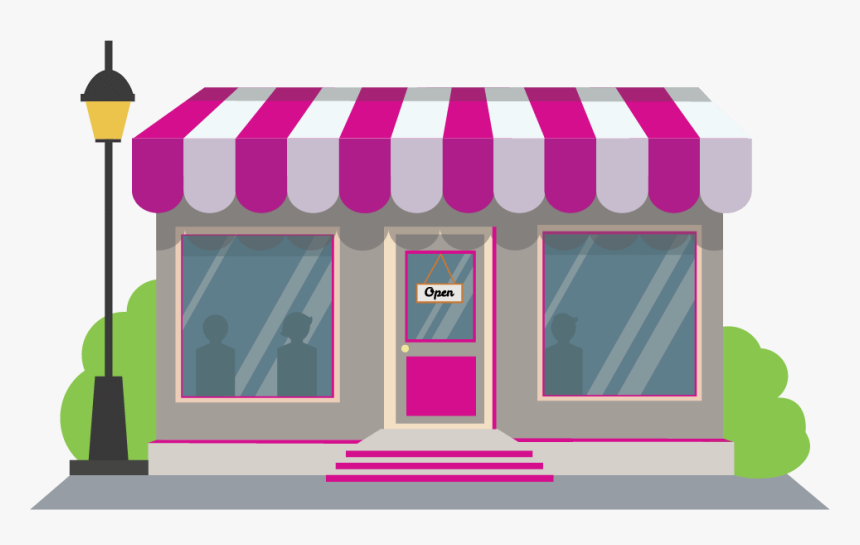 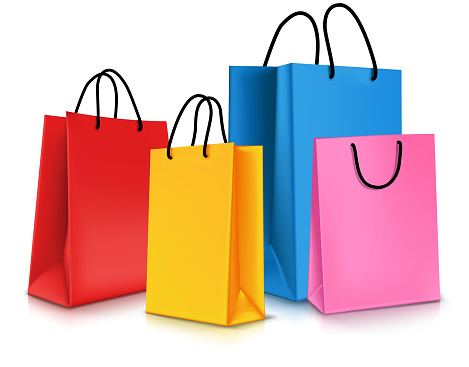 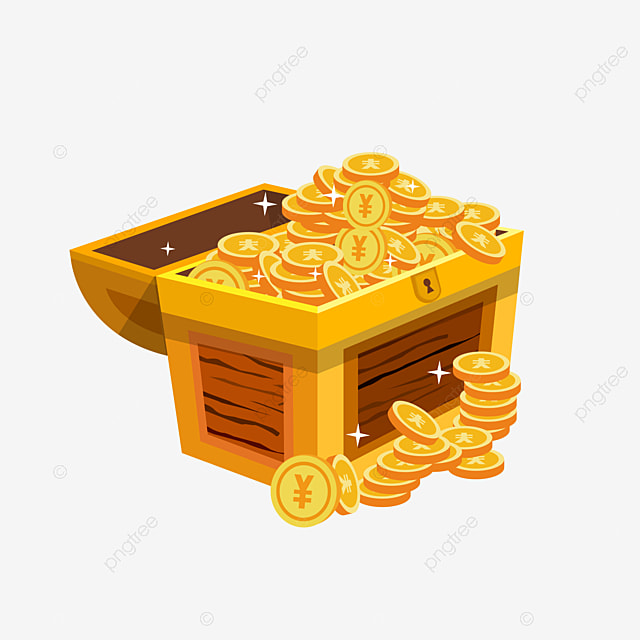 وسيلة الطريق الى الكنز
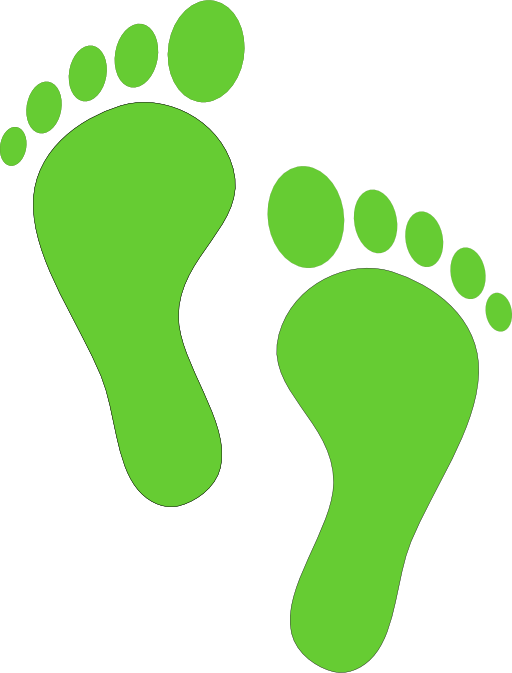 SHOP
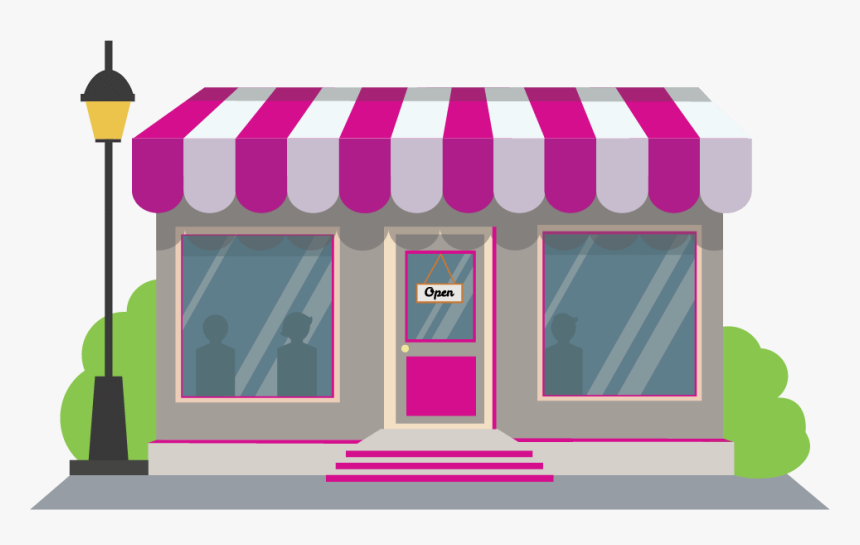 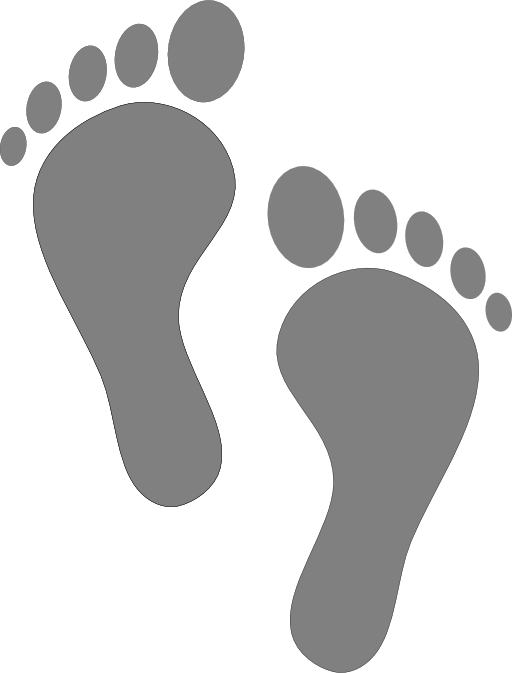 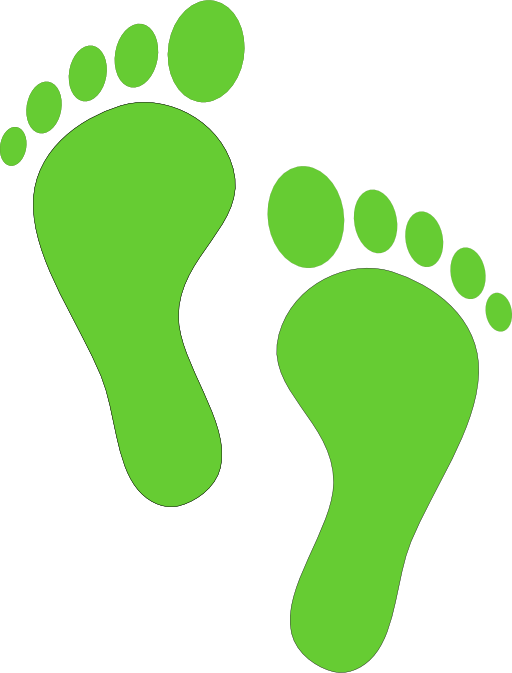 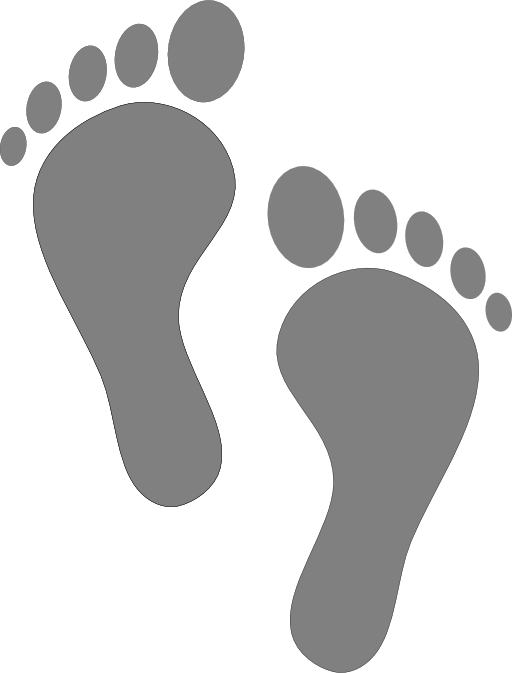 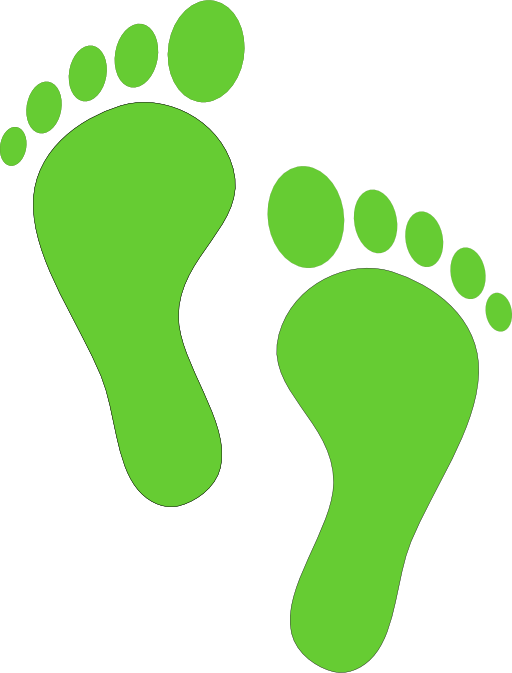 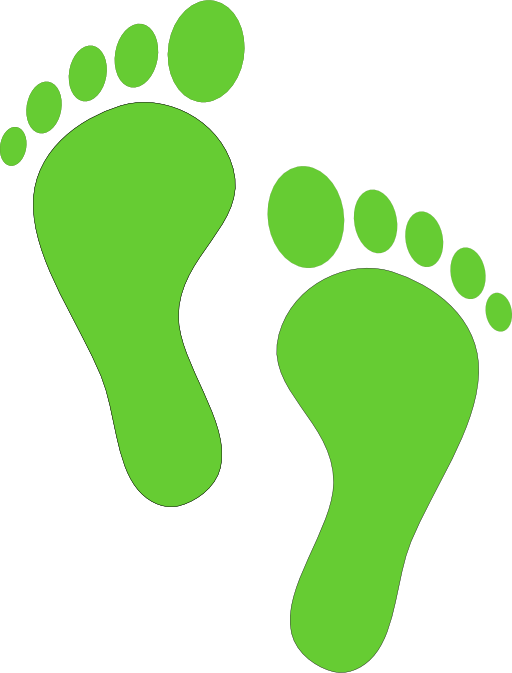 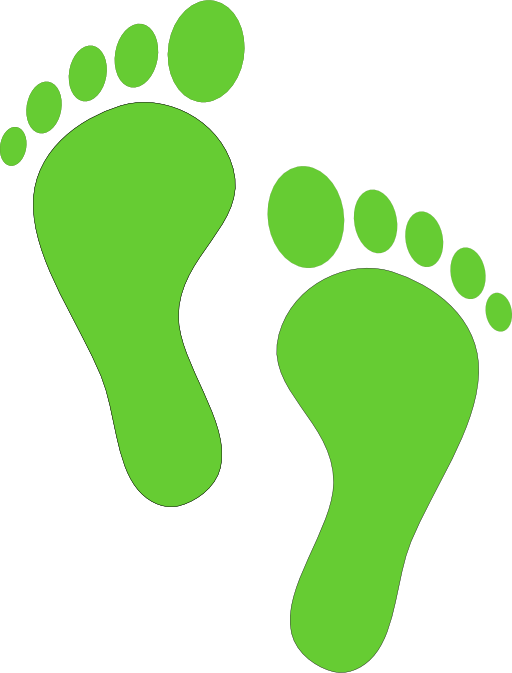 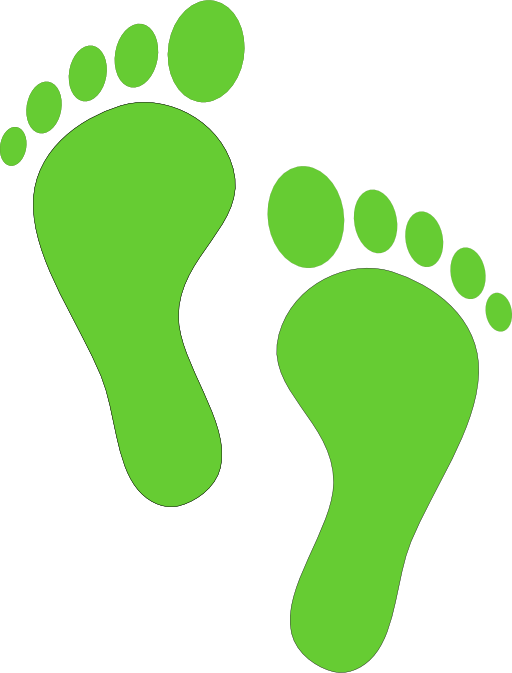 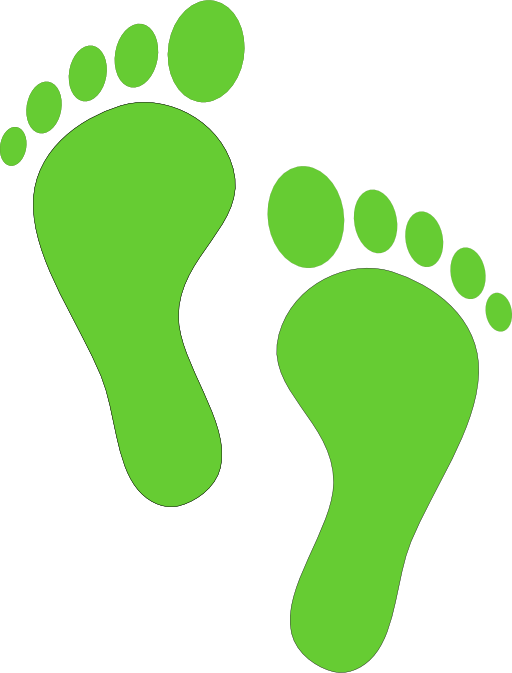 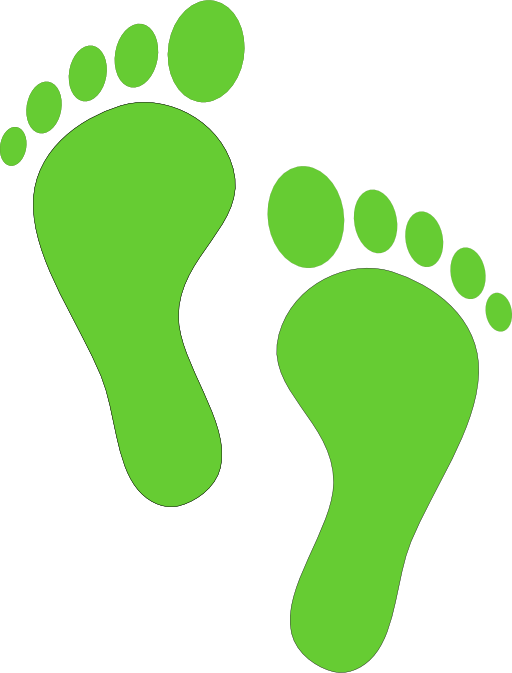 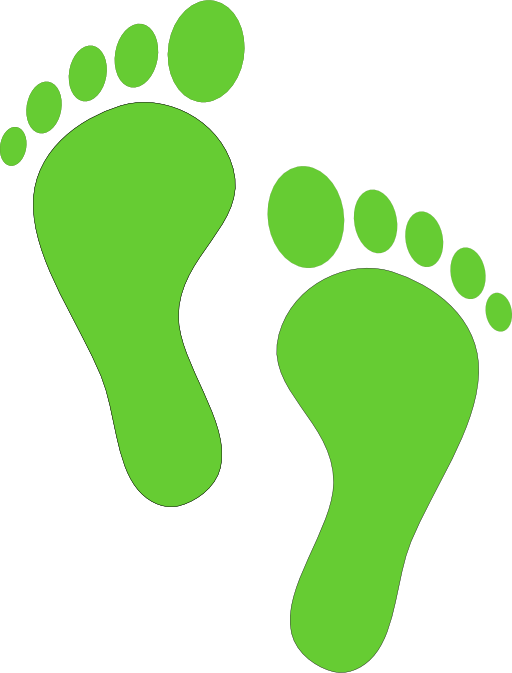 الفريق الثاني
الفريق الأول
وسيلة شجرة التفاح
SHOP
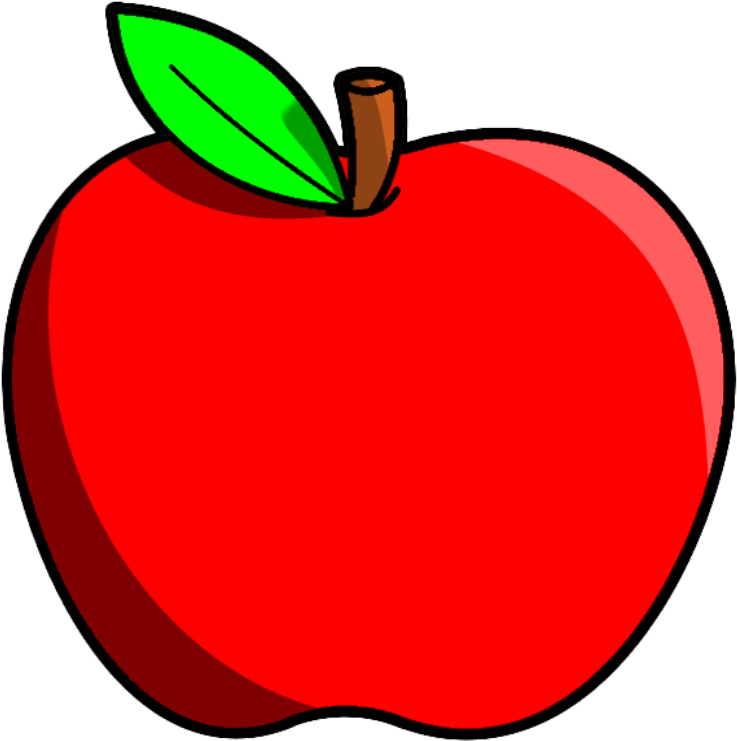 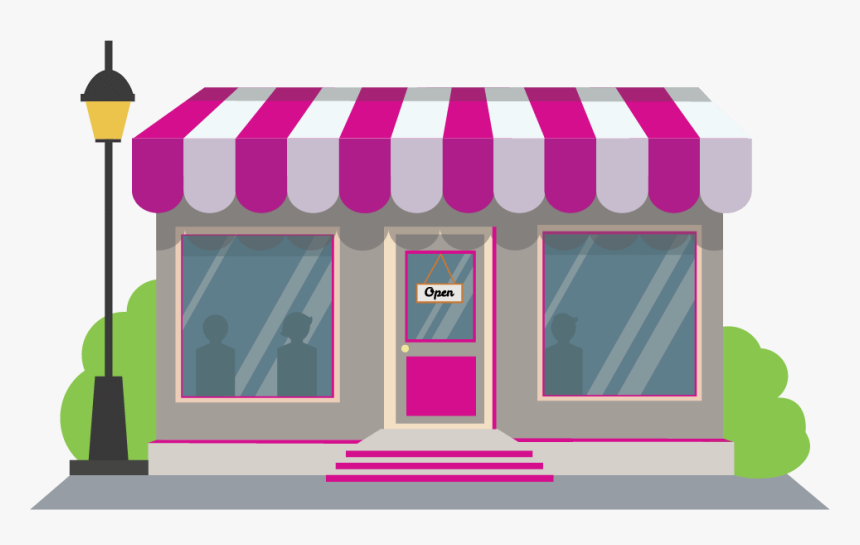 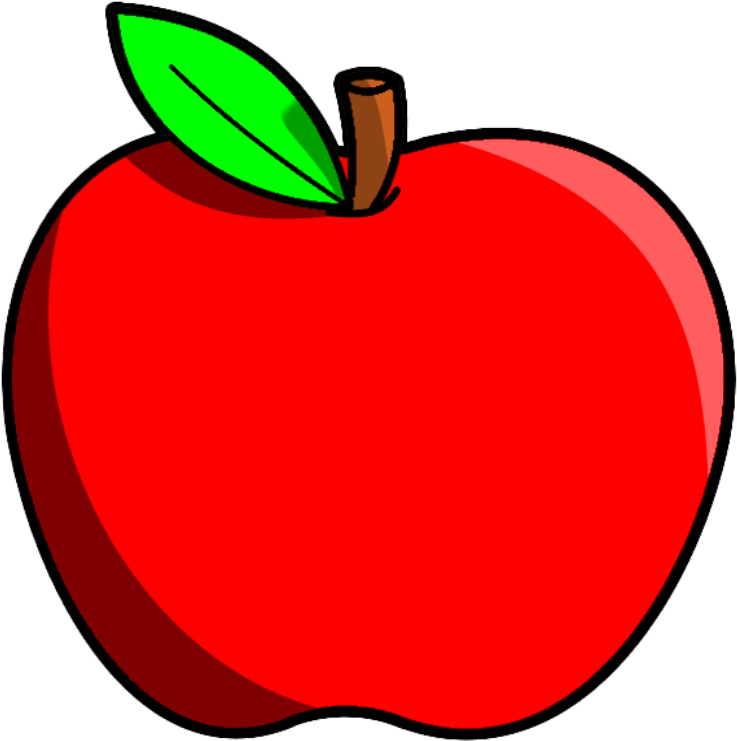 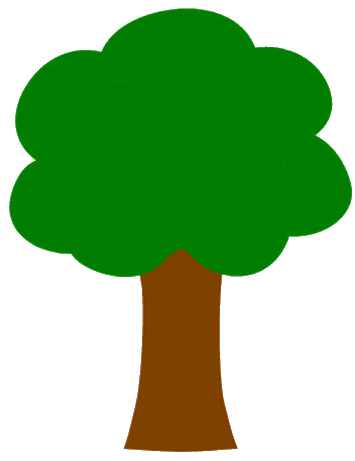 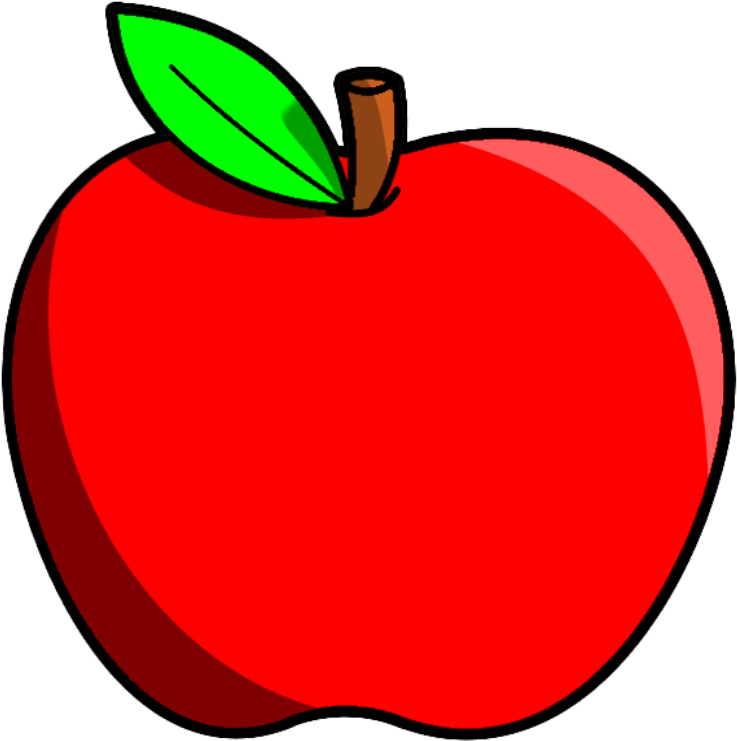 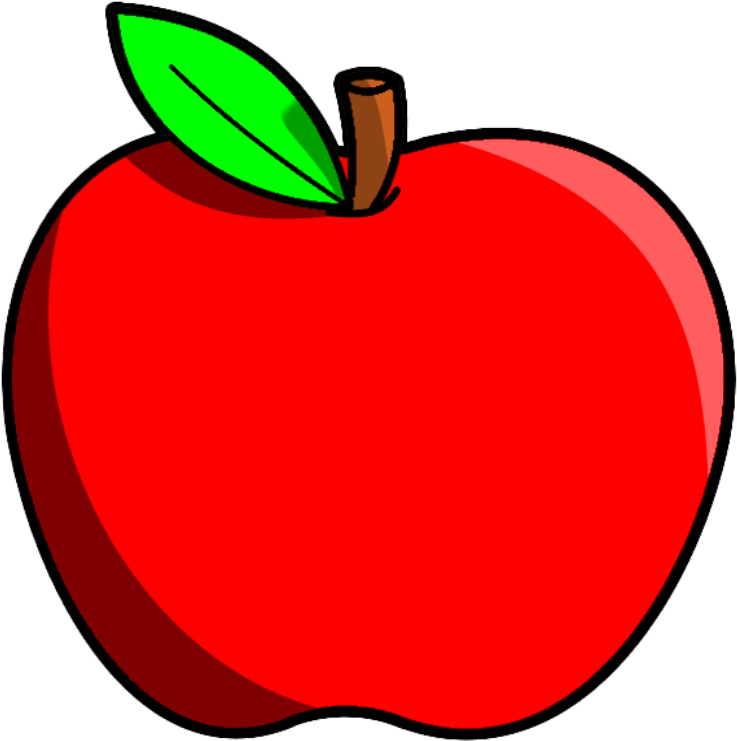 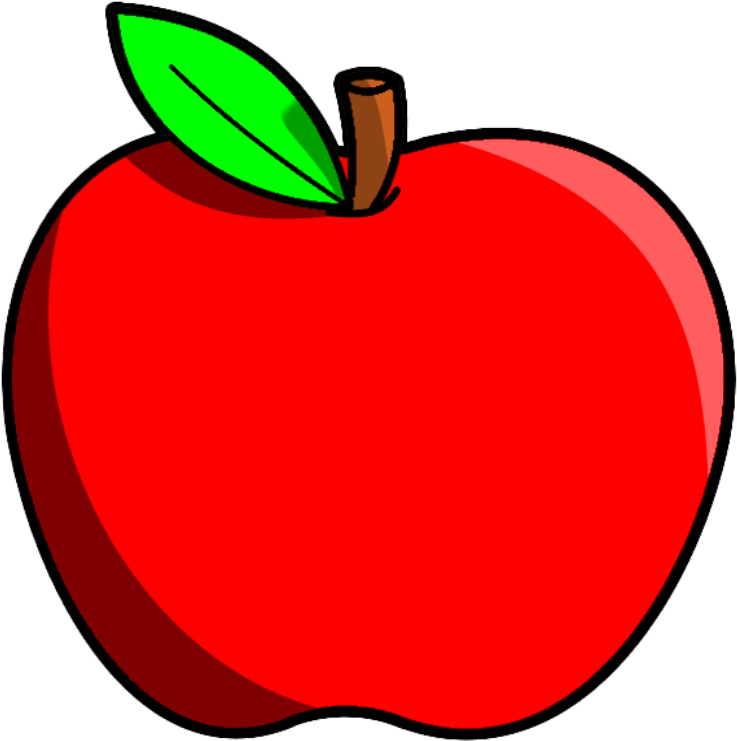 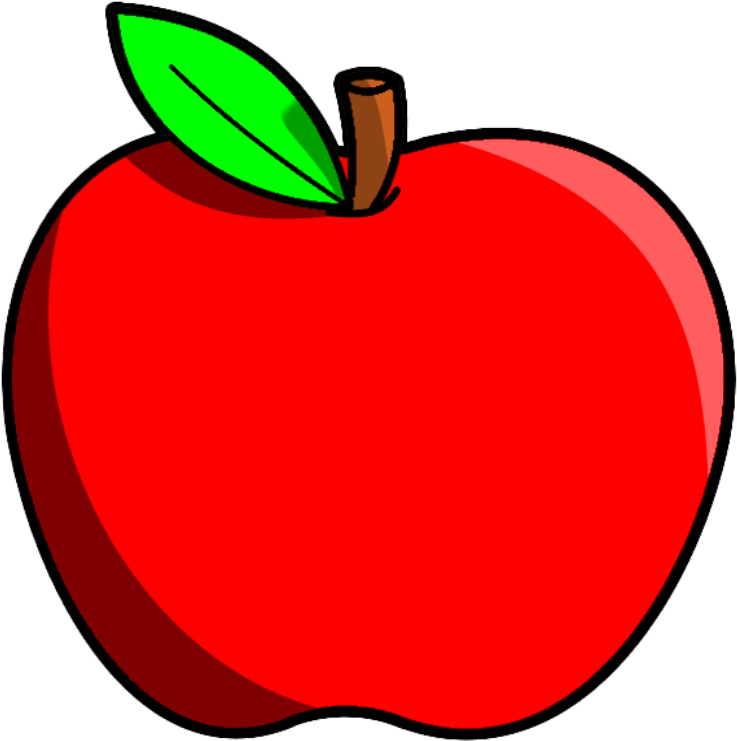 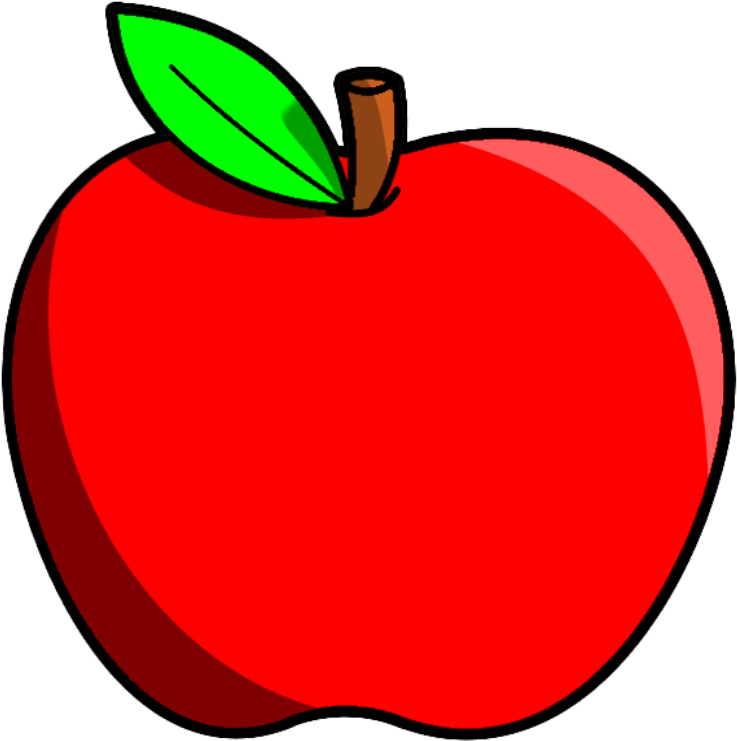 قيمة المثابرة
قيمة بر الوالدين
قيمة حب الوطن
قيمة الهوية الوطنية
تقدير العلم والعلماء
القيم الإسلامية
قيمة شهر رمضان المبارك
قيمة الرياضة
قيمة المشاركة
قيمة الابتكار
قيمة الاحترام
قيمة التعاون
قيمة الاستقلالية
قيمة الطموح
قيمة النظام
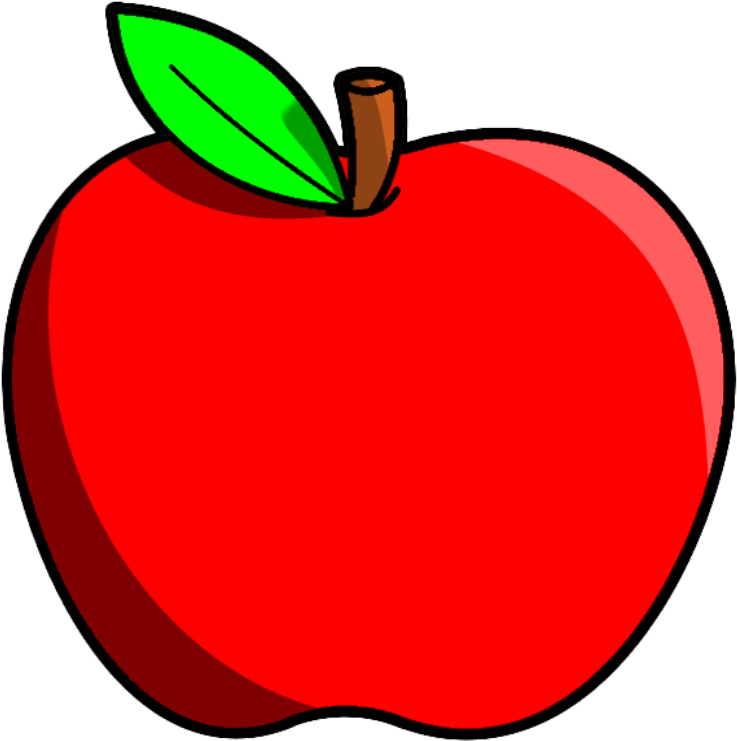 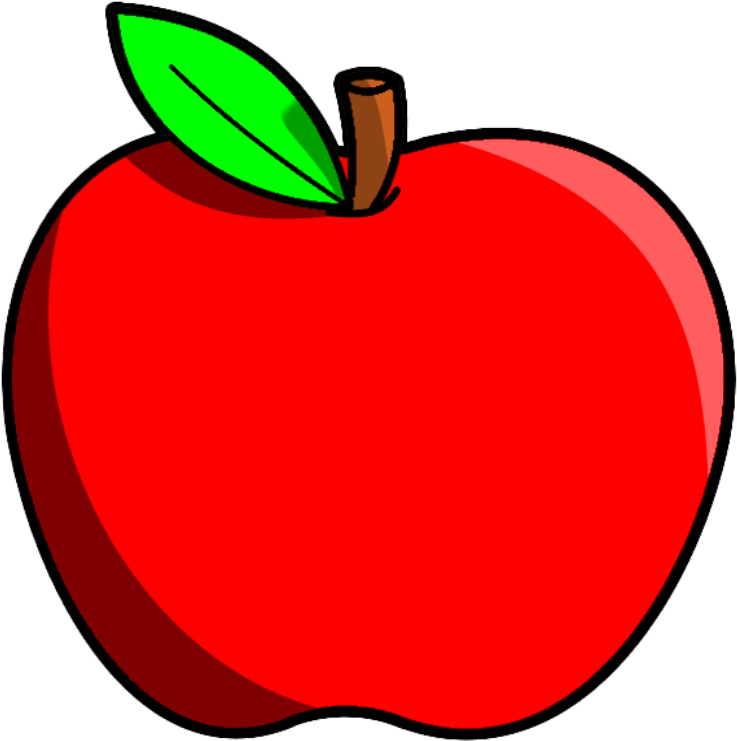 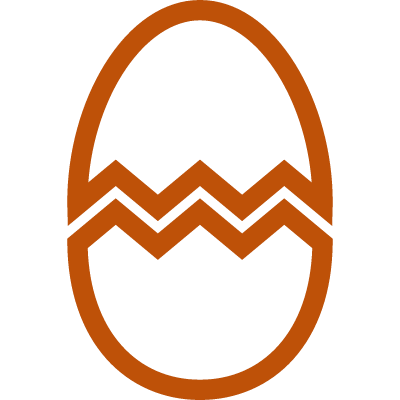 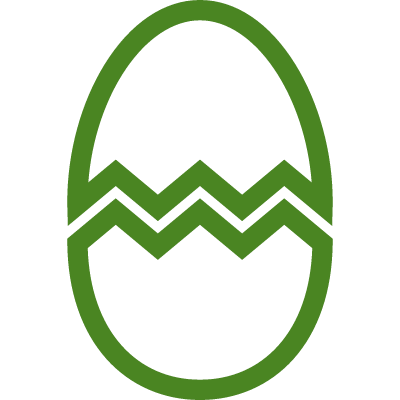 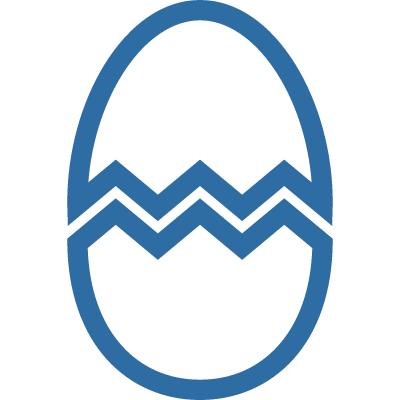 وسيلة النصف الآخر
SHOP
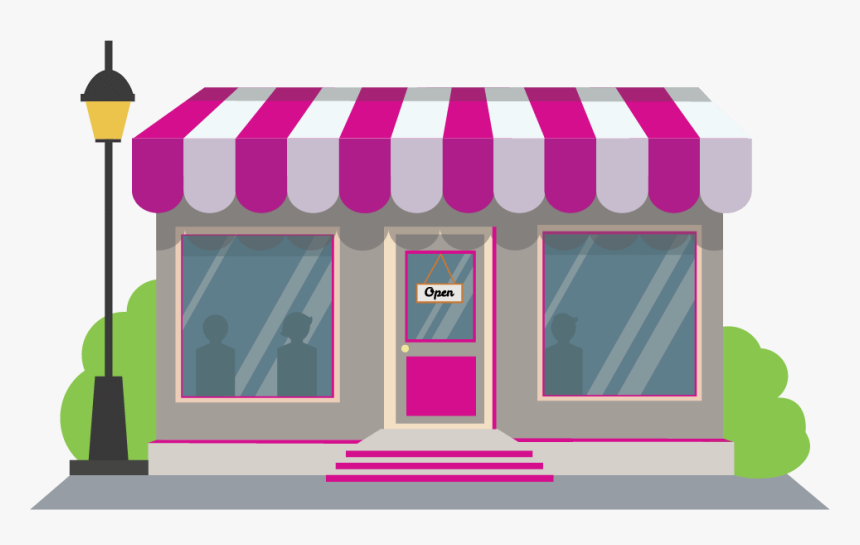 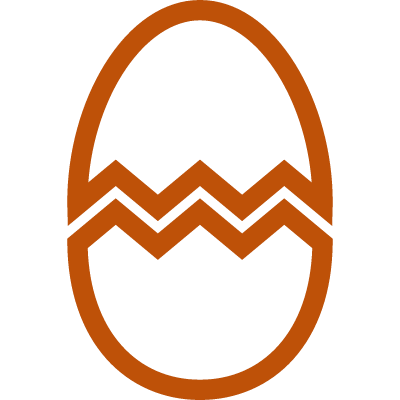 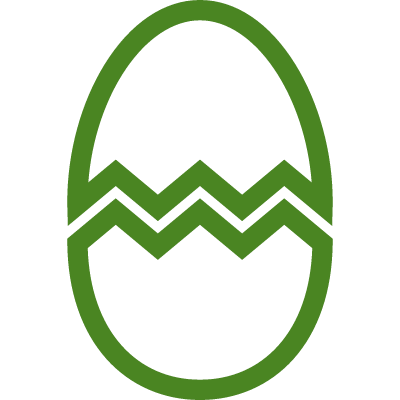 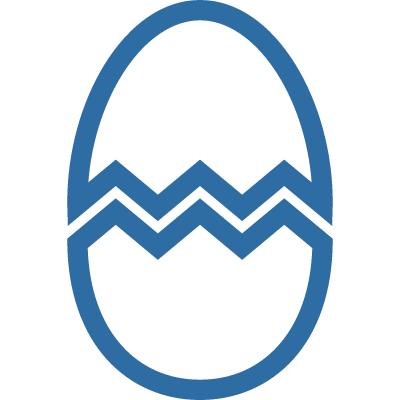 بطاقة الصراف
بطاقة الصراف
وسيلة اشحن رصيدك
الاسم:...................
الاسم:...................
SHOP
1234 5678 9012 3456
1234                  12/23
1234 5678 9012 3456
1234                  12/23
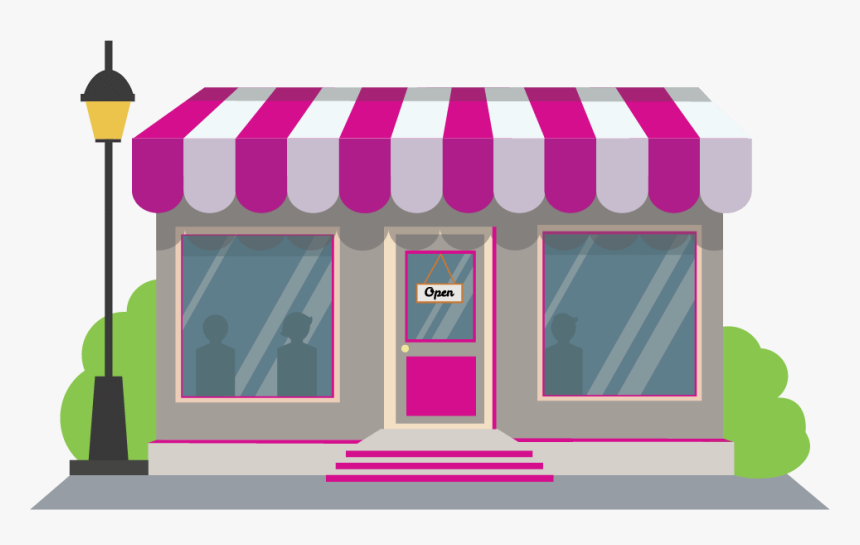 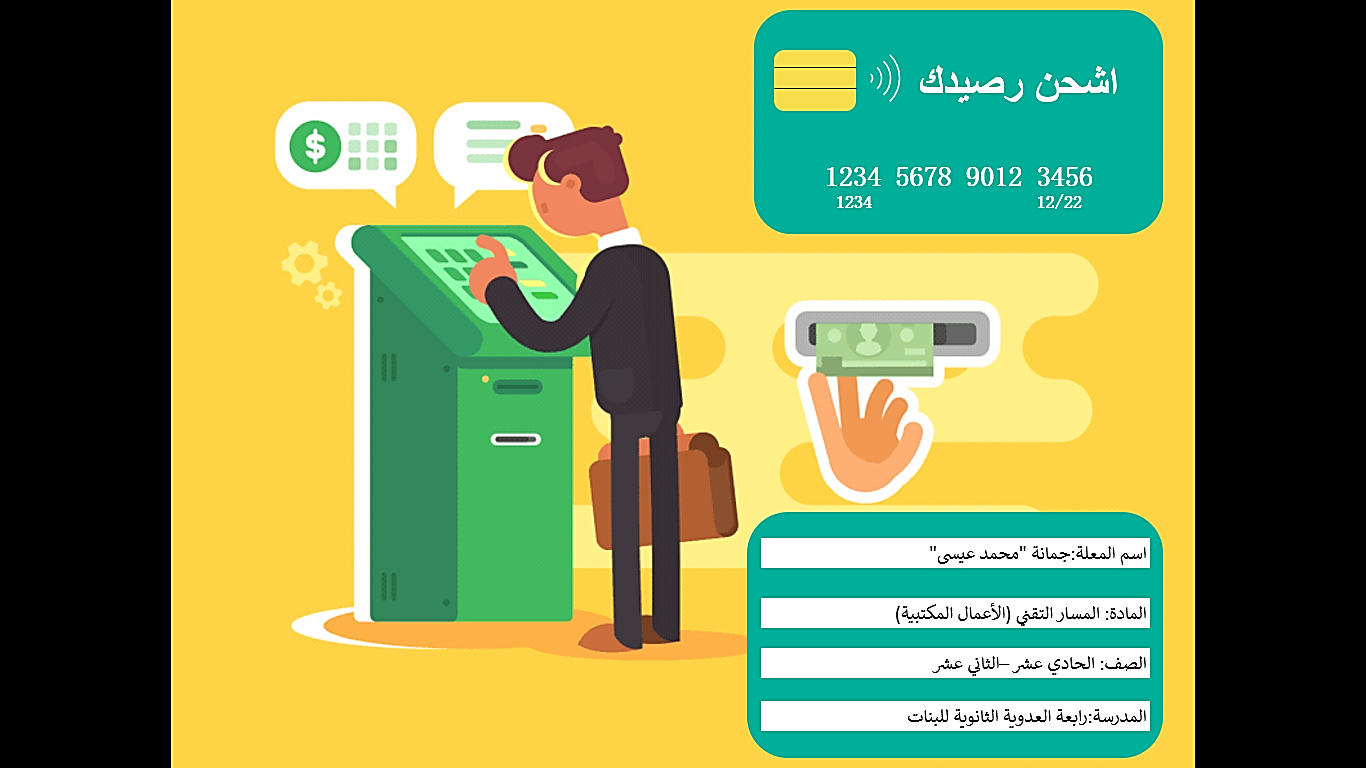 بطاقة الصراف
بطاقة الصراف
الاسم:.........................
الاسم:.........................
1234 5678 9012 3456
1234                  12/23
1234 5678 9012 3456
1234                  12/23
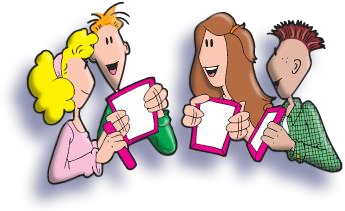 وسيلة الرؤوس المرقمة
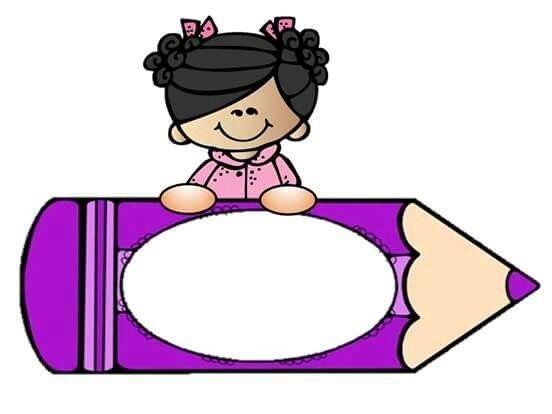 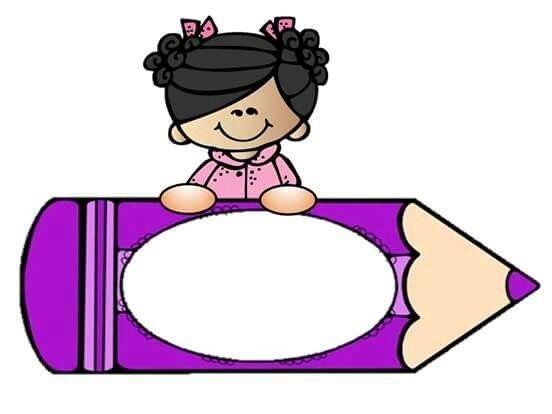 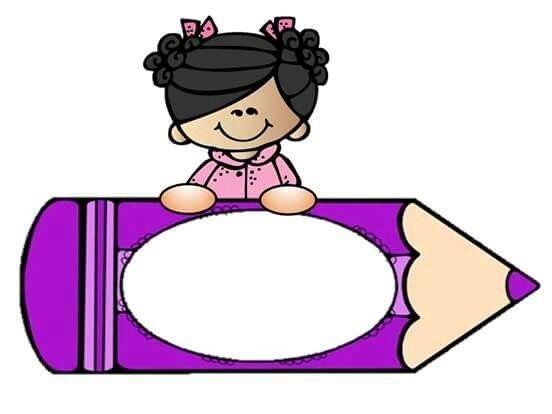 SHOP
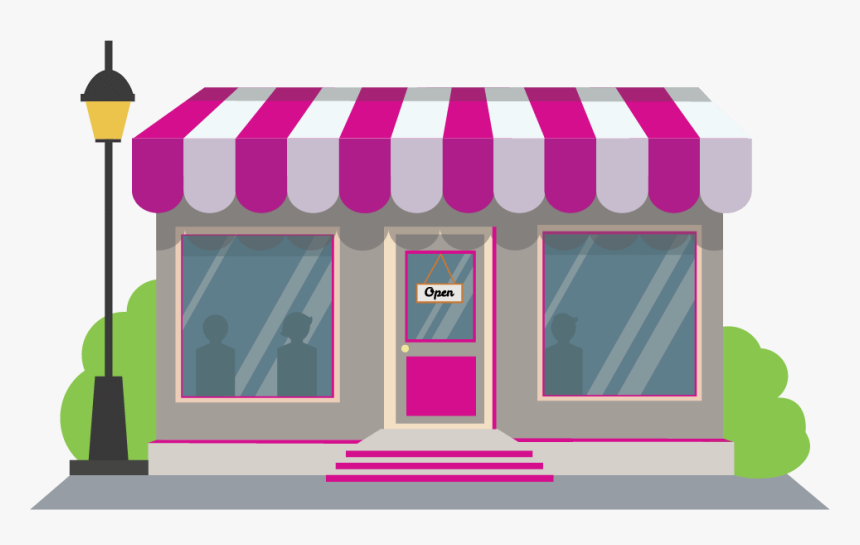 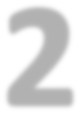 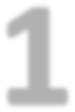 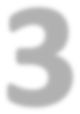 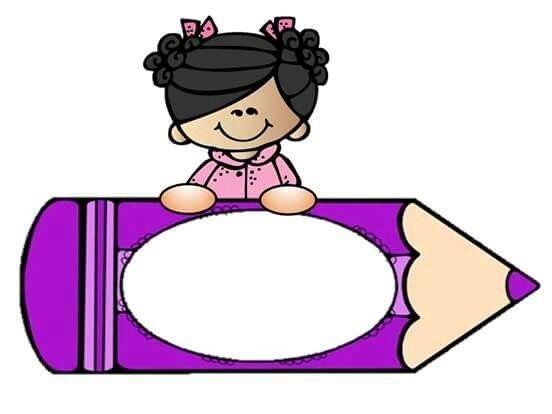 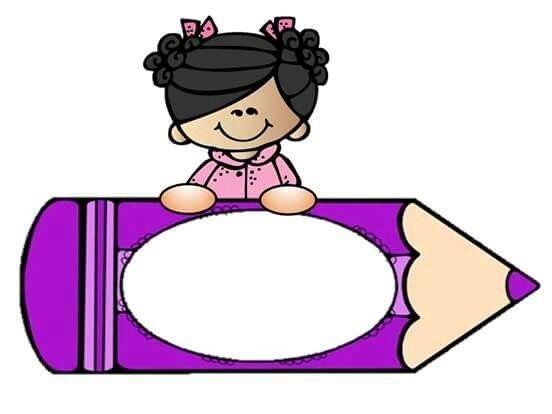 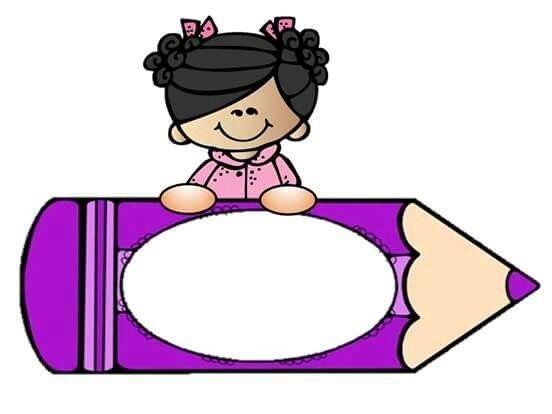 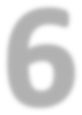 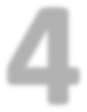 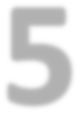 وسيلة مخطط السمكة
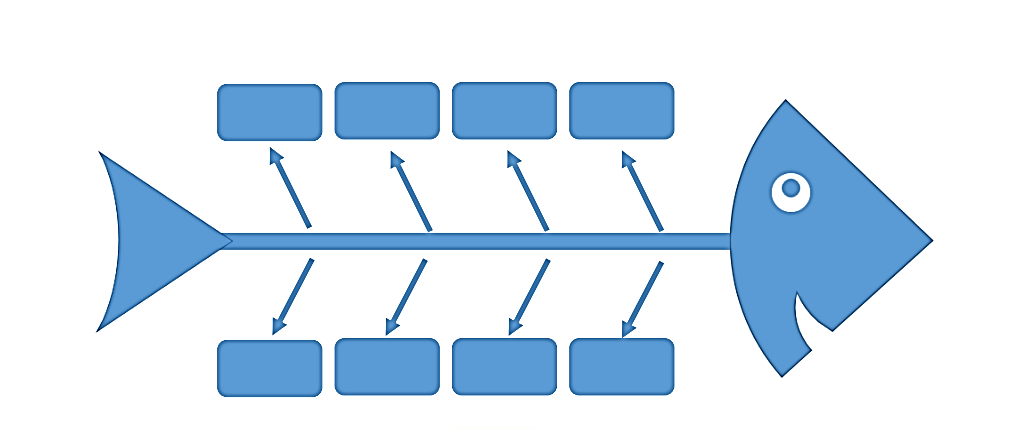 SHOP
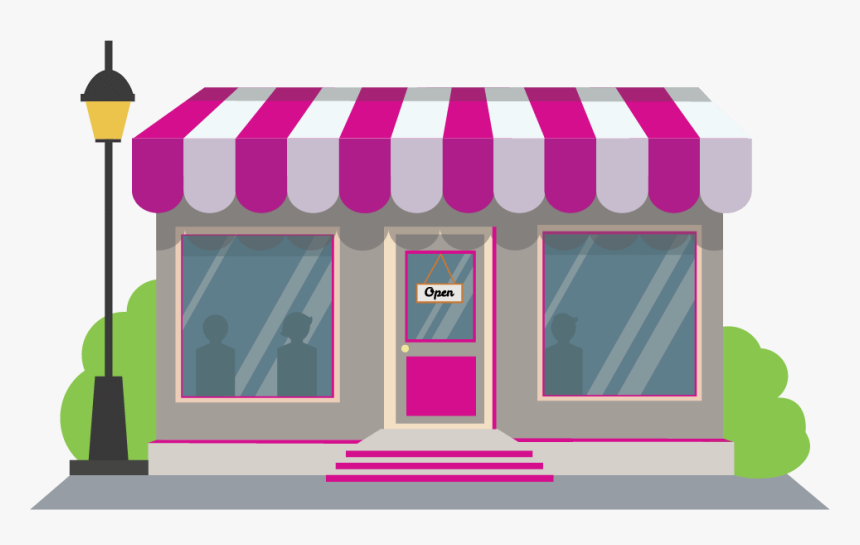 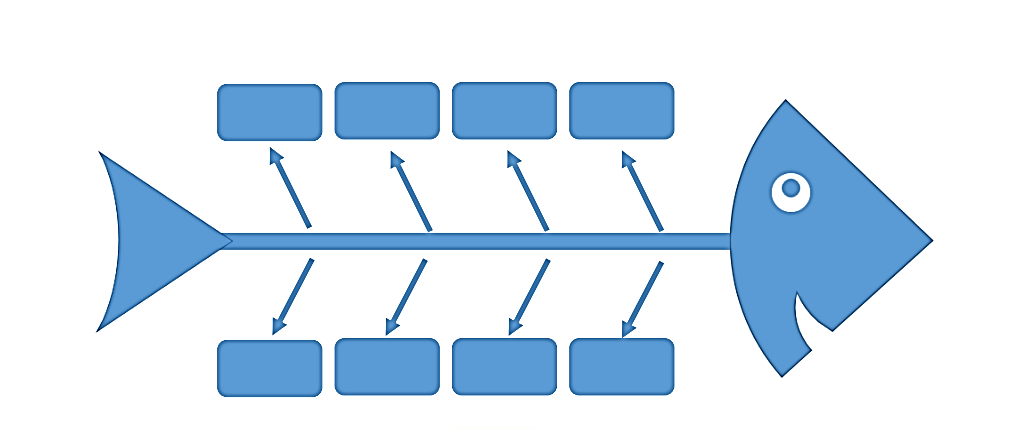 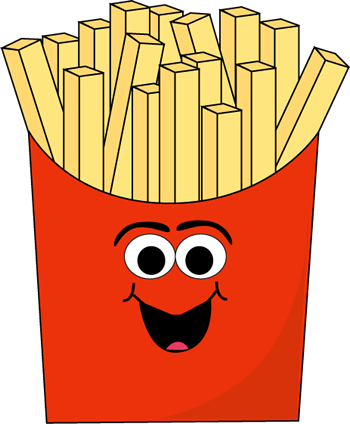 وسيلة أصابع البطاطا
SHOP
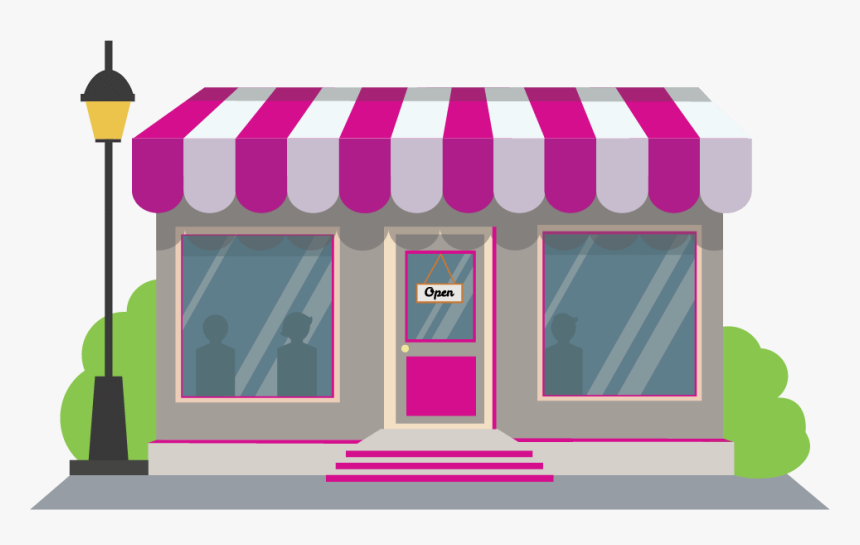 الخصائص
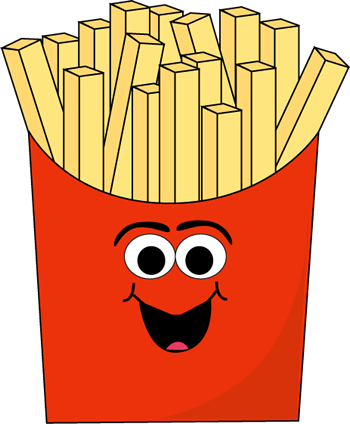 الصفات
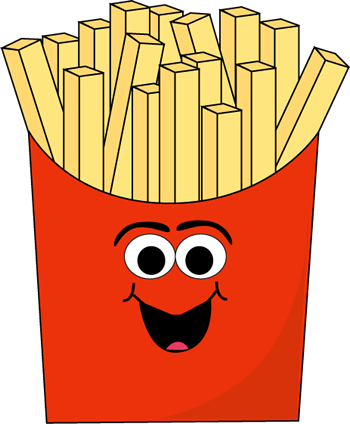 سرخس
الصنوبر
النخيل
أكسيا
شجرة الليمون
العشب البحري (الطحلب)
سرخس لسان الأفعى
الحزازيات
العَشرُ
القرم
نباتات زهرية
نباتات لا زهرية
زئبق الماء
البندورة
وسيلة الشوروز
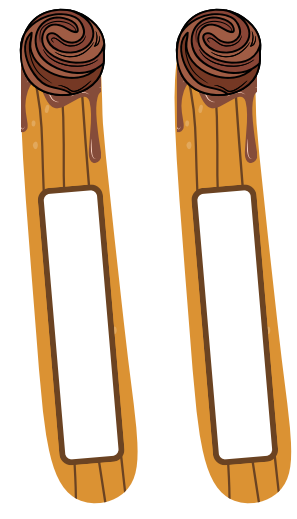 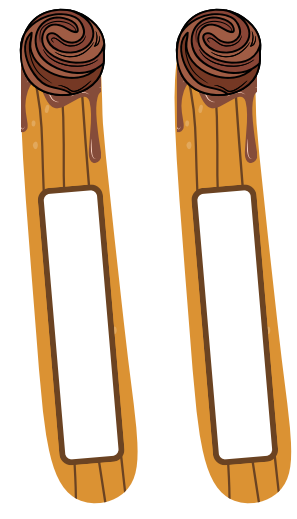 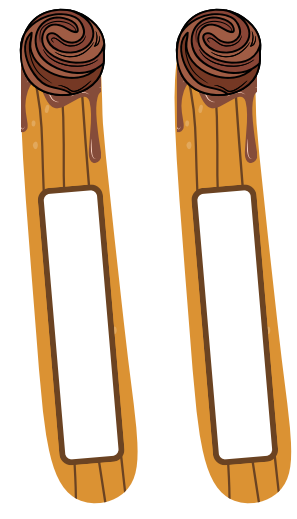 SHOP
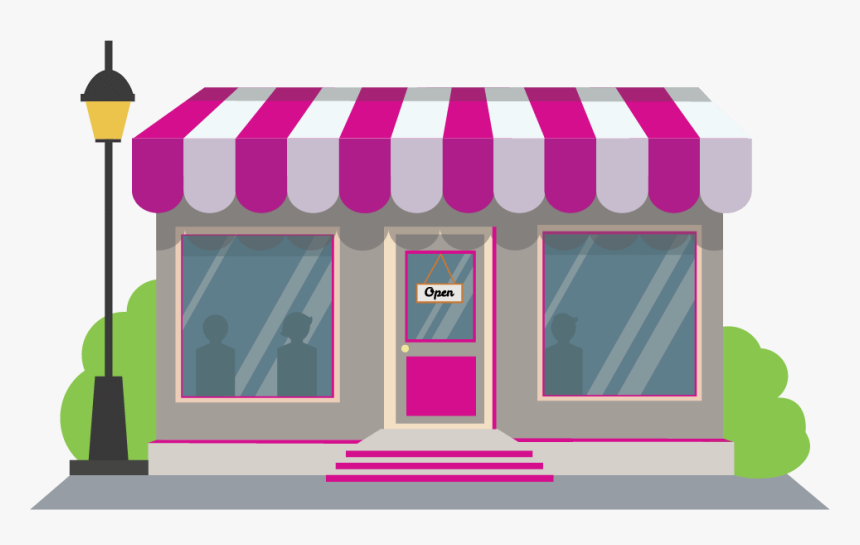 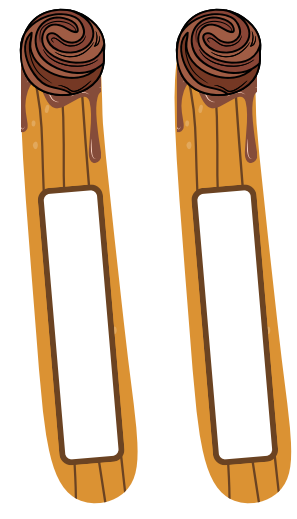 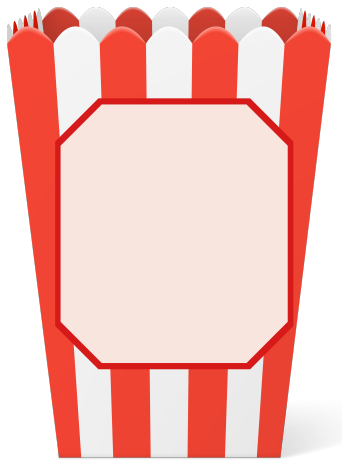 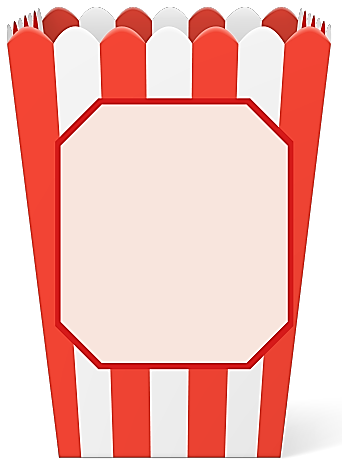 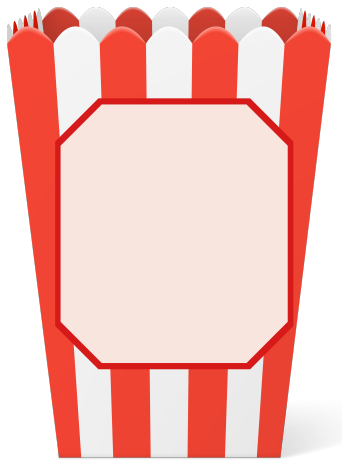 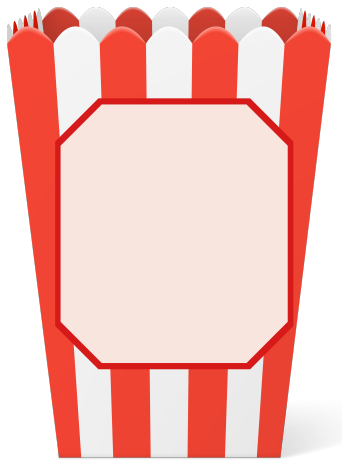 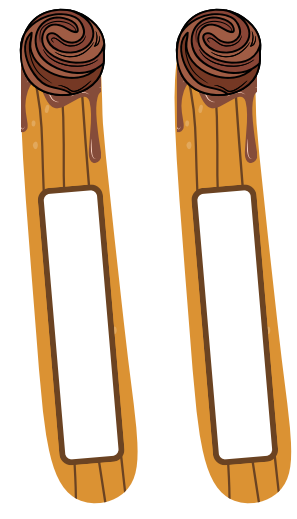 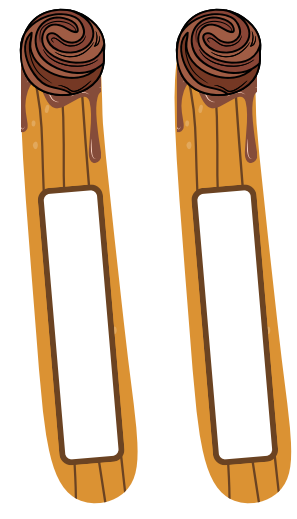 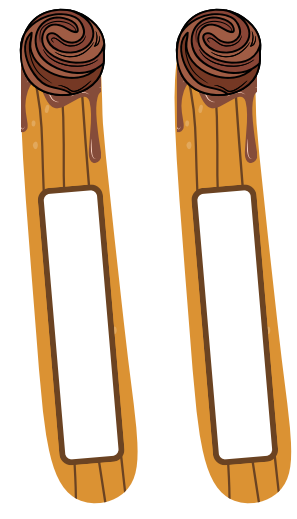 الحيوانات الفقارية
التمساح
الحصان
القطة
الأسد
النمر
الحيوانات اللافقارية
السرطان
الحلزون
قنديل البحر
الفراشة
نجم البحر
وسيلة الكوكيز
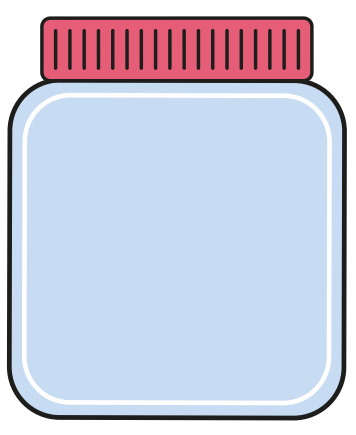 SHOP
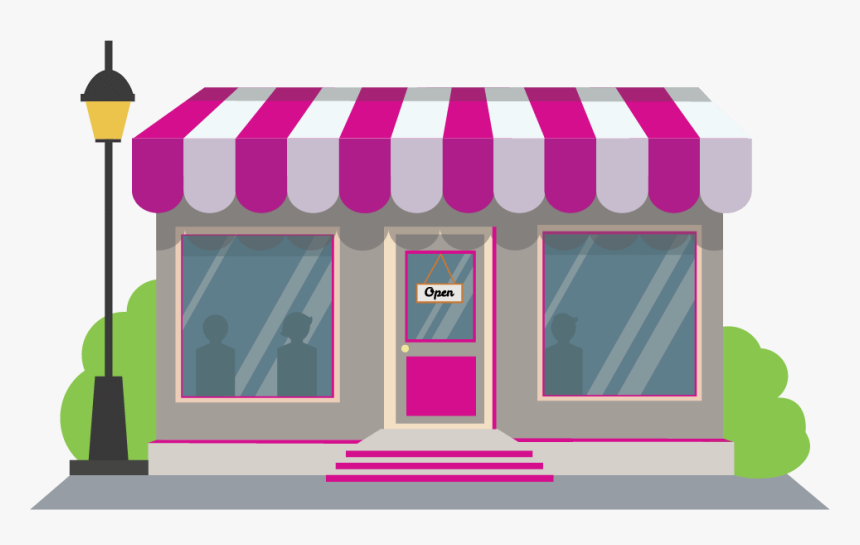 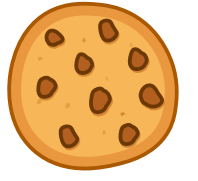 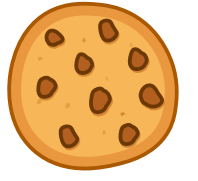 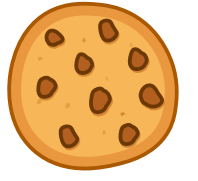 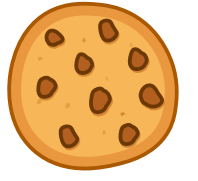 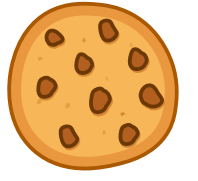 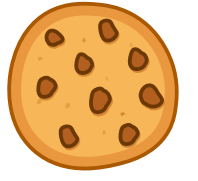 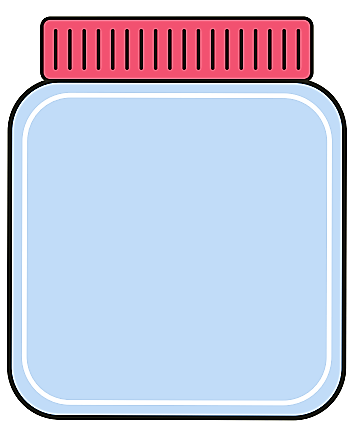 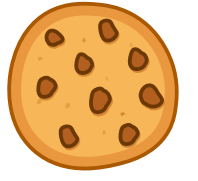 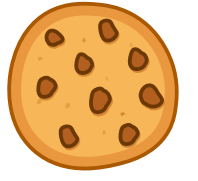 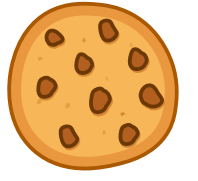 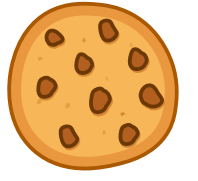 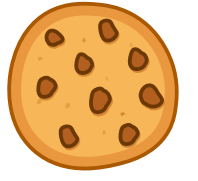 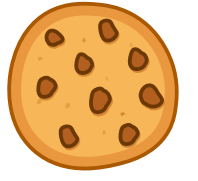 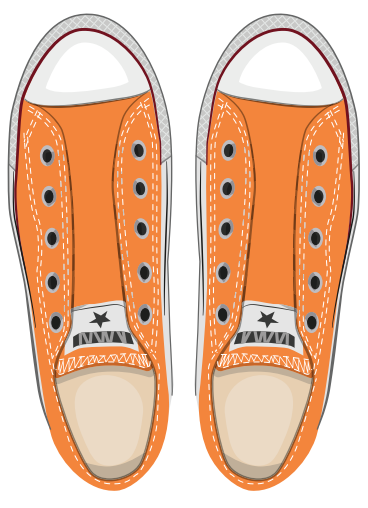 وسيلة ربط الحذاء
SHOP
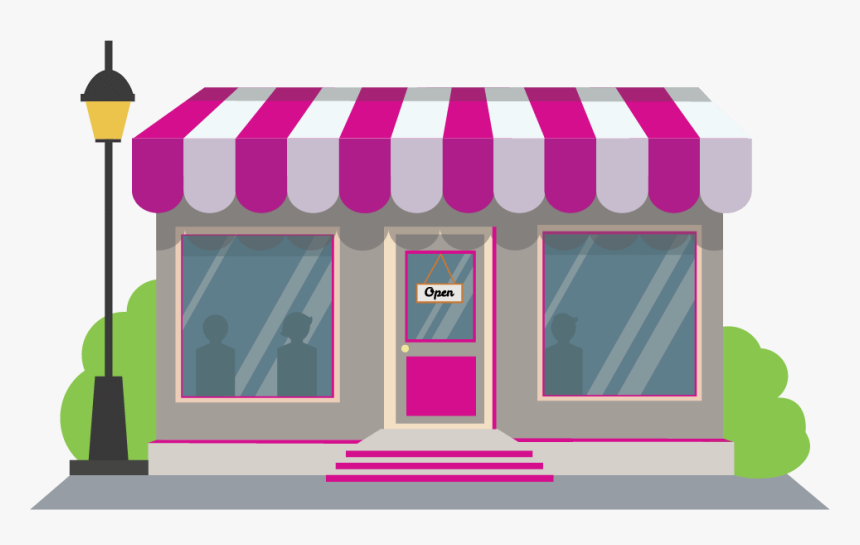 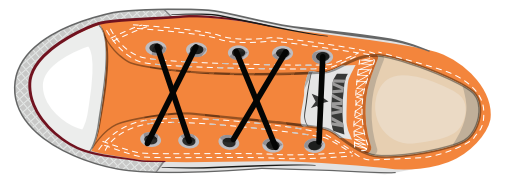 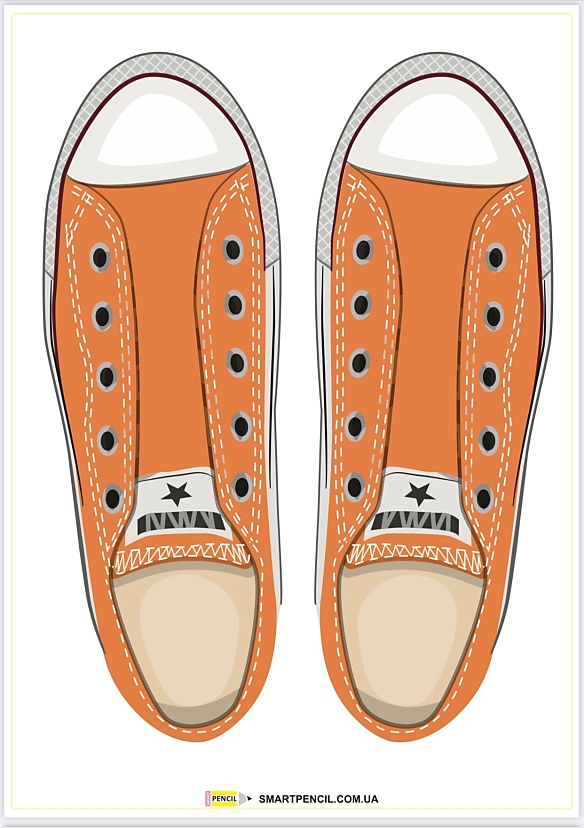 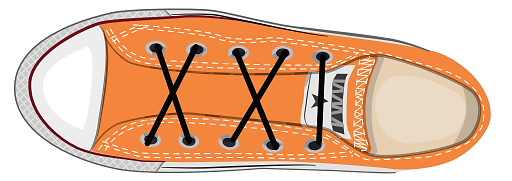 يَشرَحُ
تَصنَعُ
يَسأَلُ
يُشرَحُ
تُصنَعُ
يُسأَلُ
يُصَوبُ
يُرَاجِعُ
يَحْمِلُ
يُصَوبُ
يُرَاجِعُ
يُحْمِلُ
مُستحْسَن
الشارِد
الوَديع
يُشرَحُ
تُصنَعُ
يُسأَلُ
مُنكَر
المُنتَبِه
الشَرس
يُصَوبُ
يُرَاجِعُ
يُحْمِلُ
وسيلة عربة الدونت
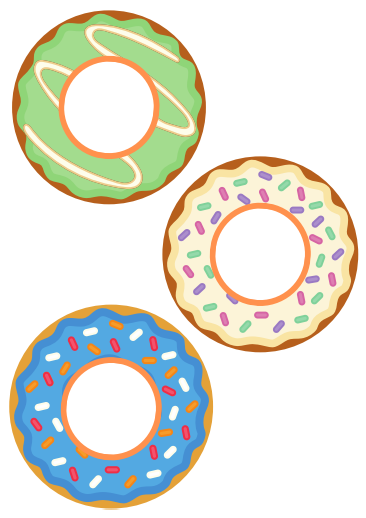 SHOP
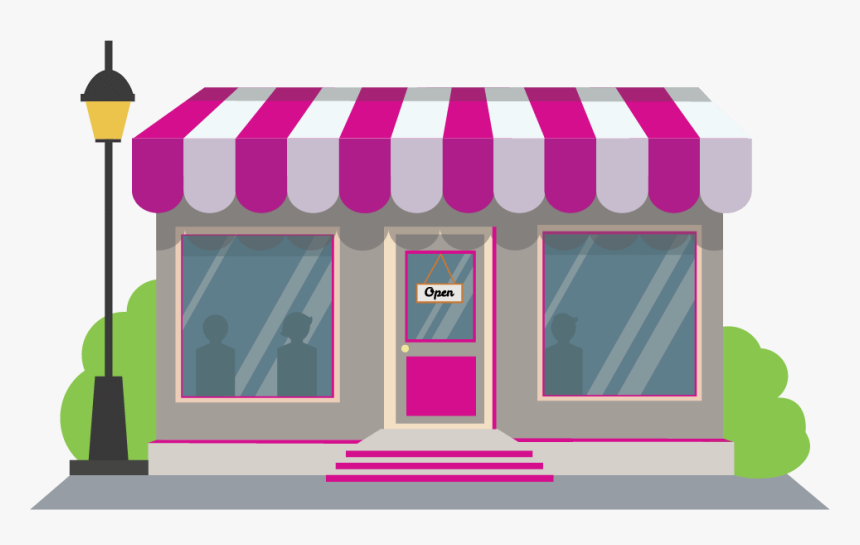 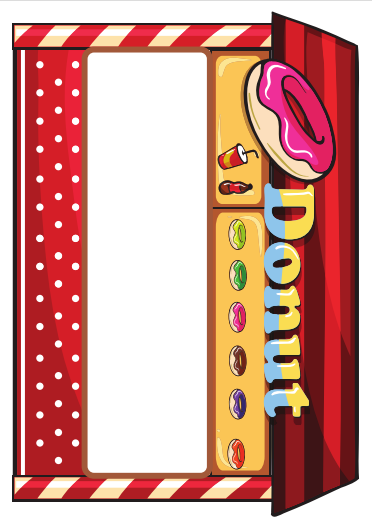 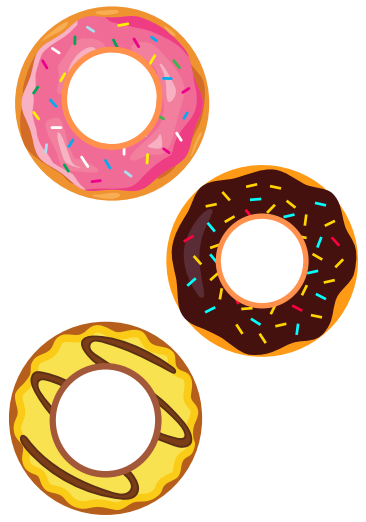 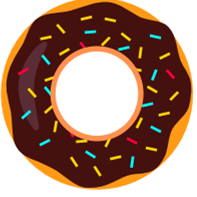 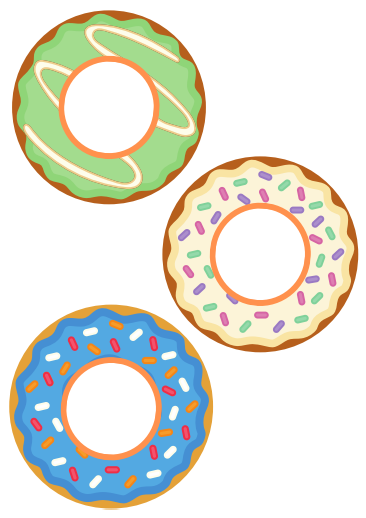 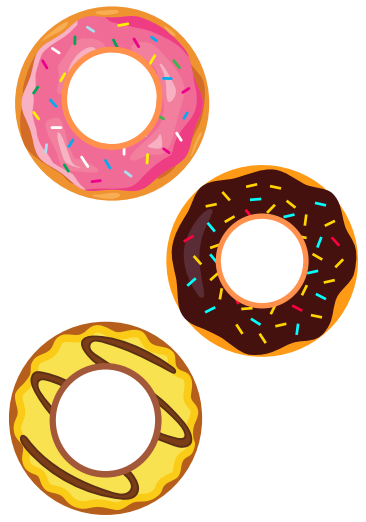 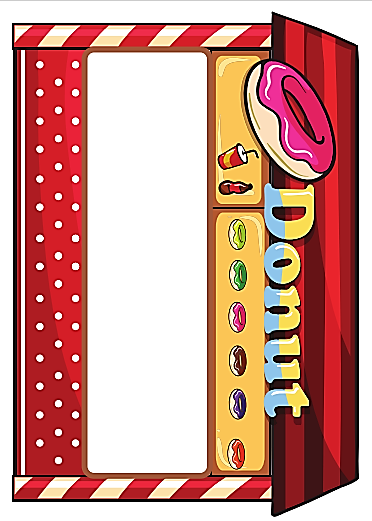 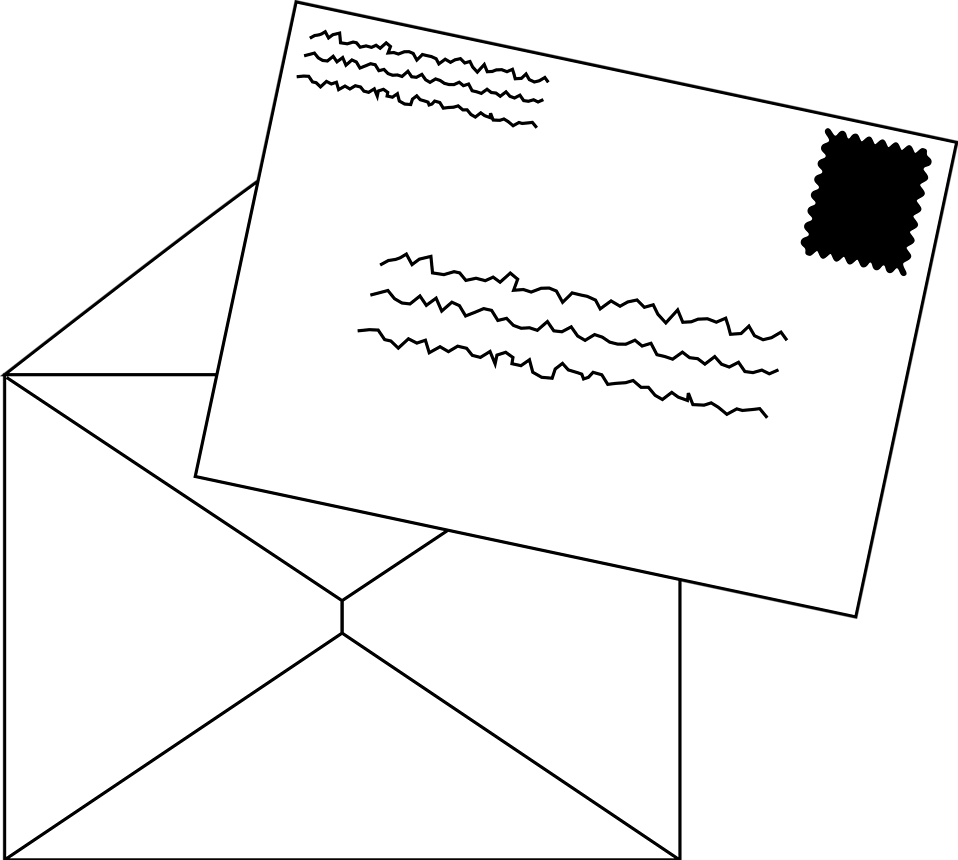 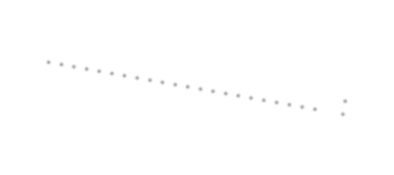 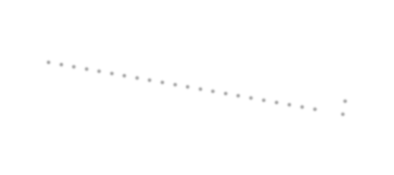 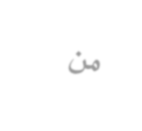 وسيلة ساعي البريد
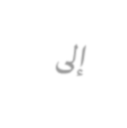 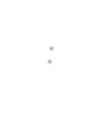 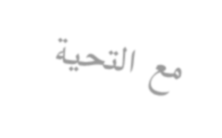 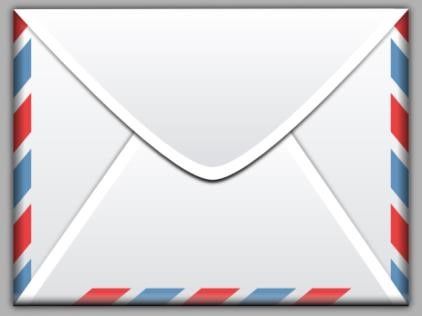 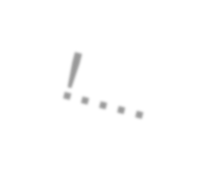 SHOP
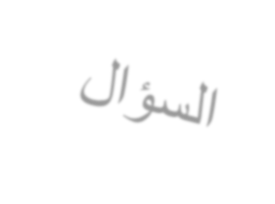 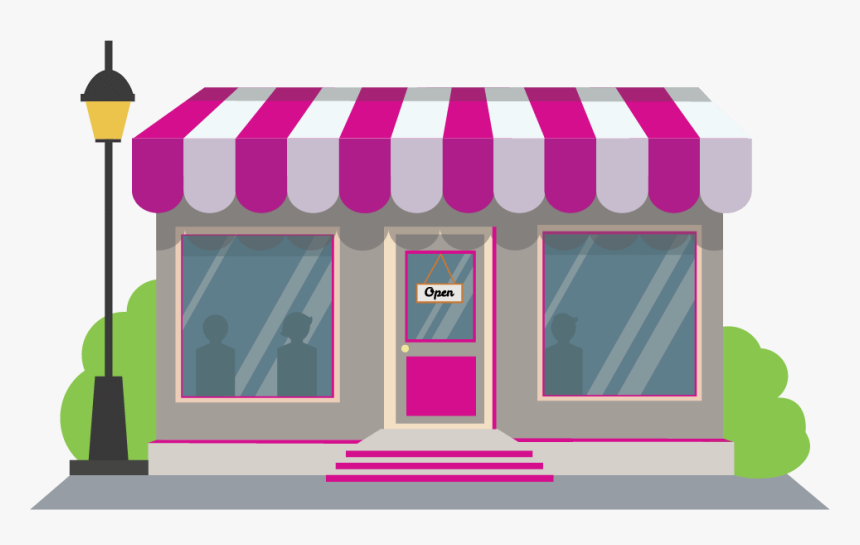 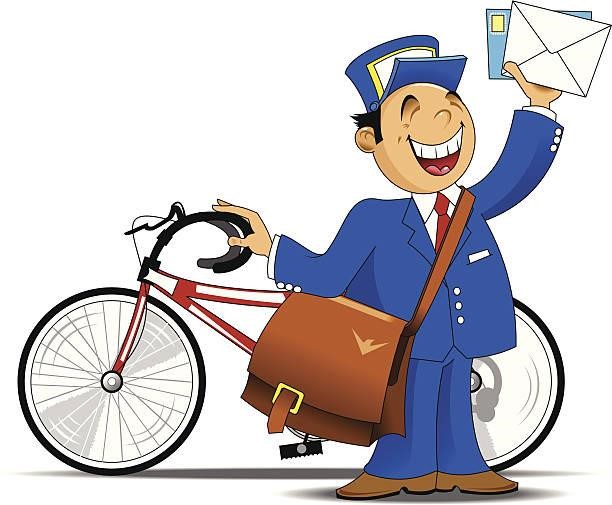 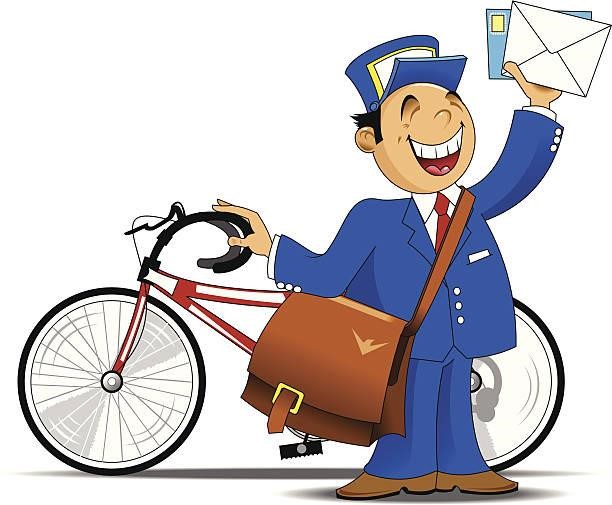 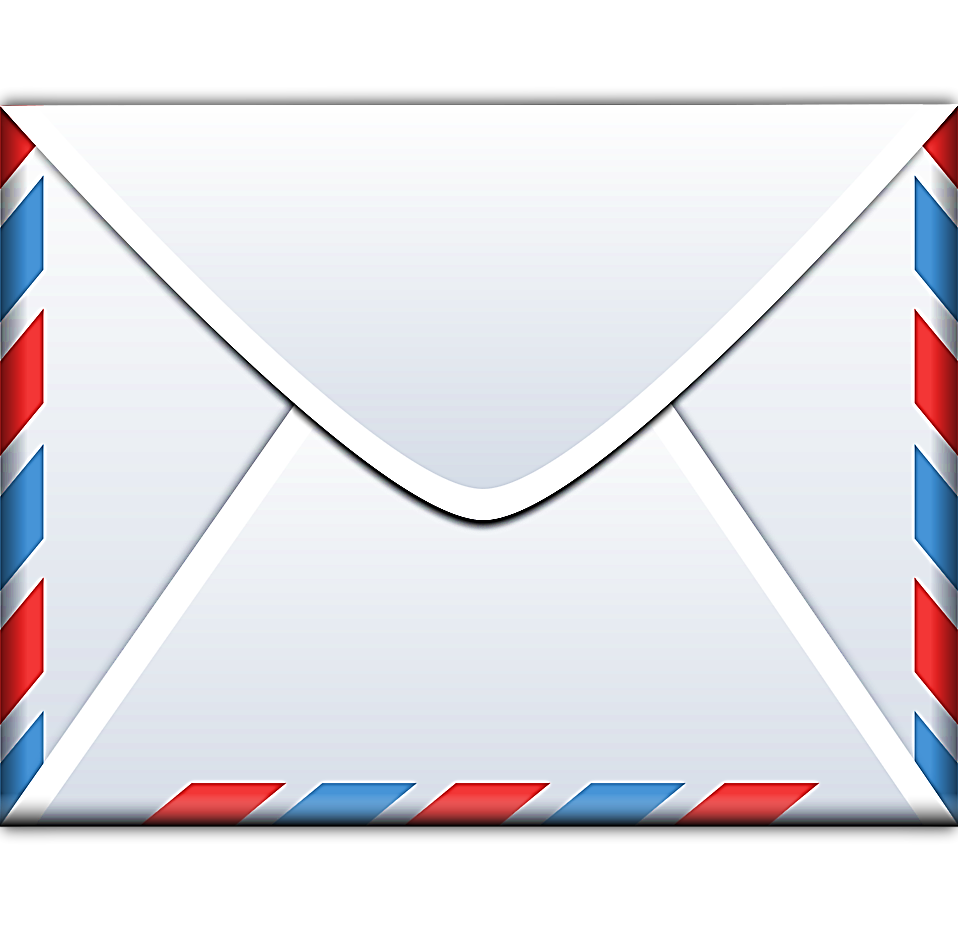 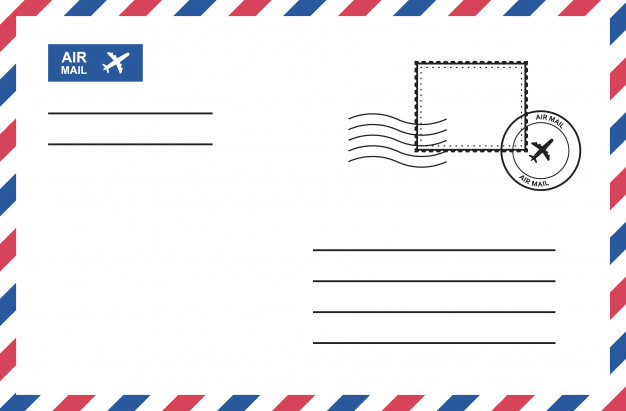 من  :.....................
............................
الى :........................................
لعبة ساعي البريد
...................................................
وسيلة فكر زاوج شارك
SHOP
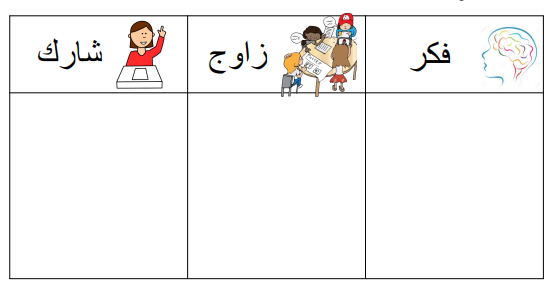 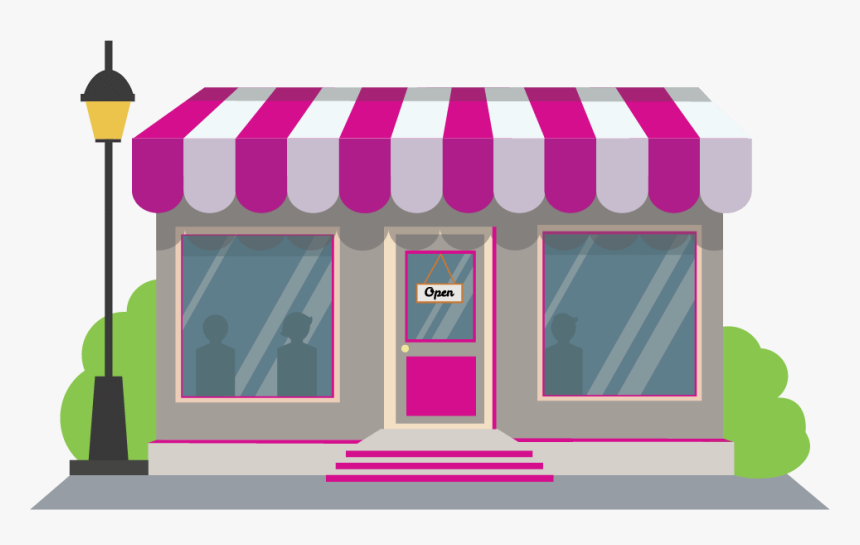 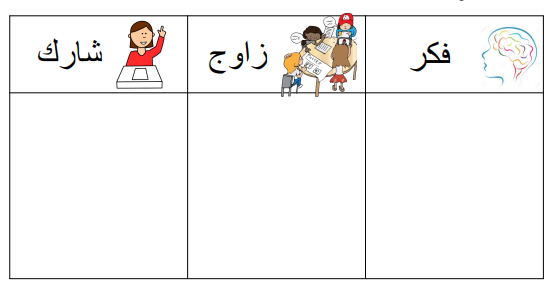 وسيلة سلة المشتريات
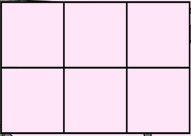 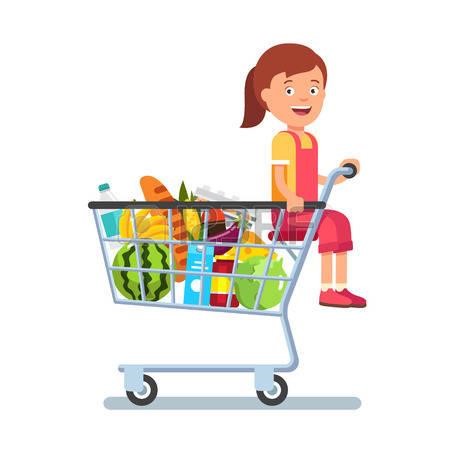 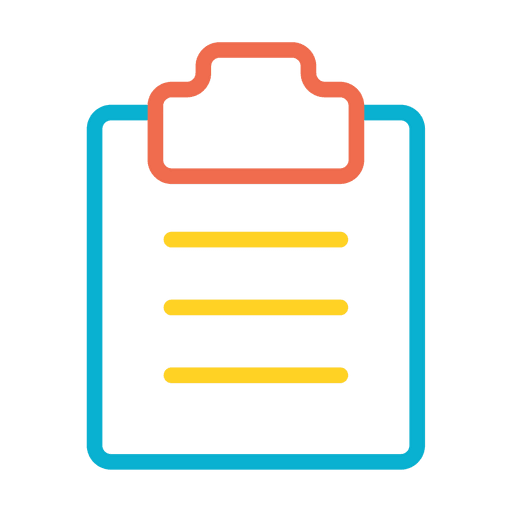 SHOP
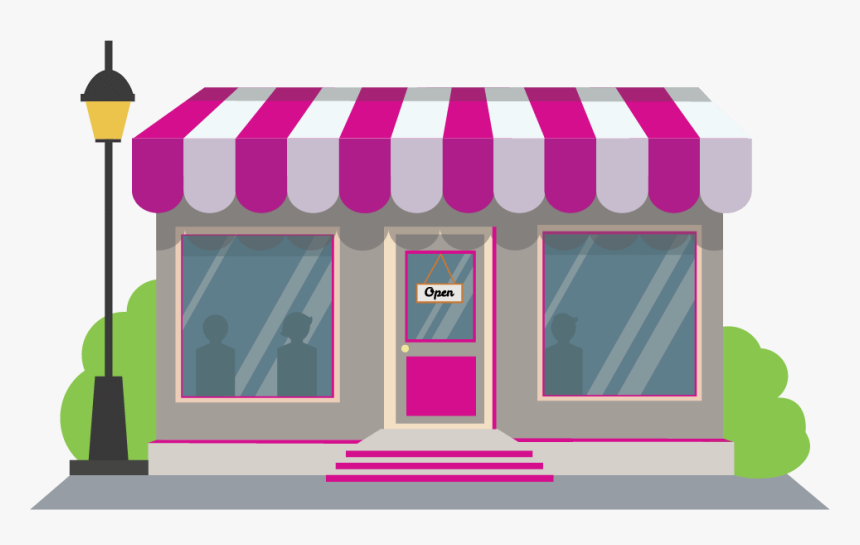 ضع كل ما يأتي في السلة الخاصة بها:
1-
2-
3-
4-
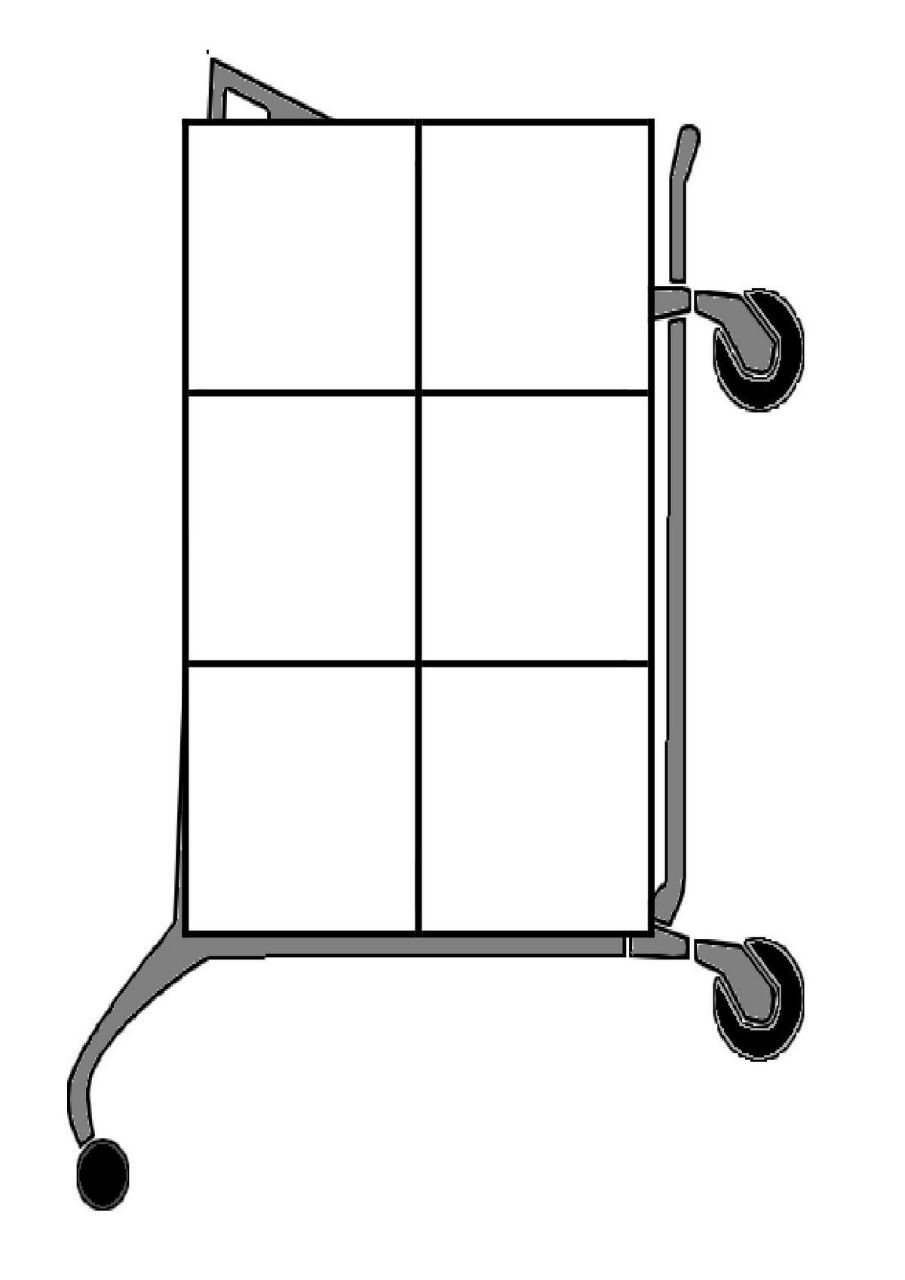 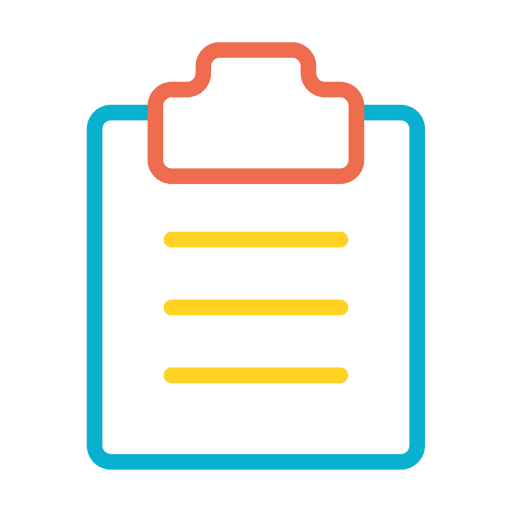 ضع كل ما يأتي في السلة الخاصة بها:
1-.....................................
2-.....................................
3-.....................................
4-.....................................
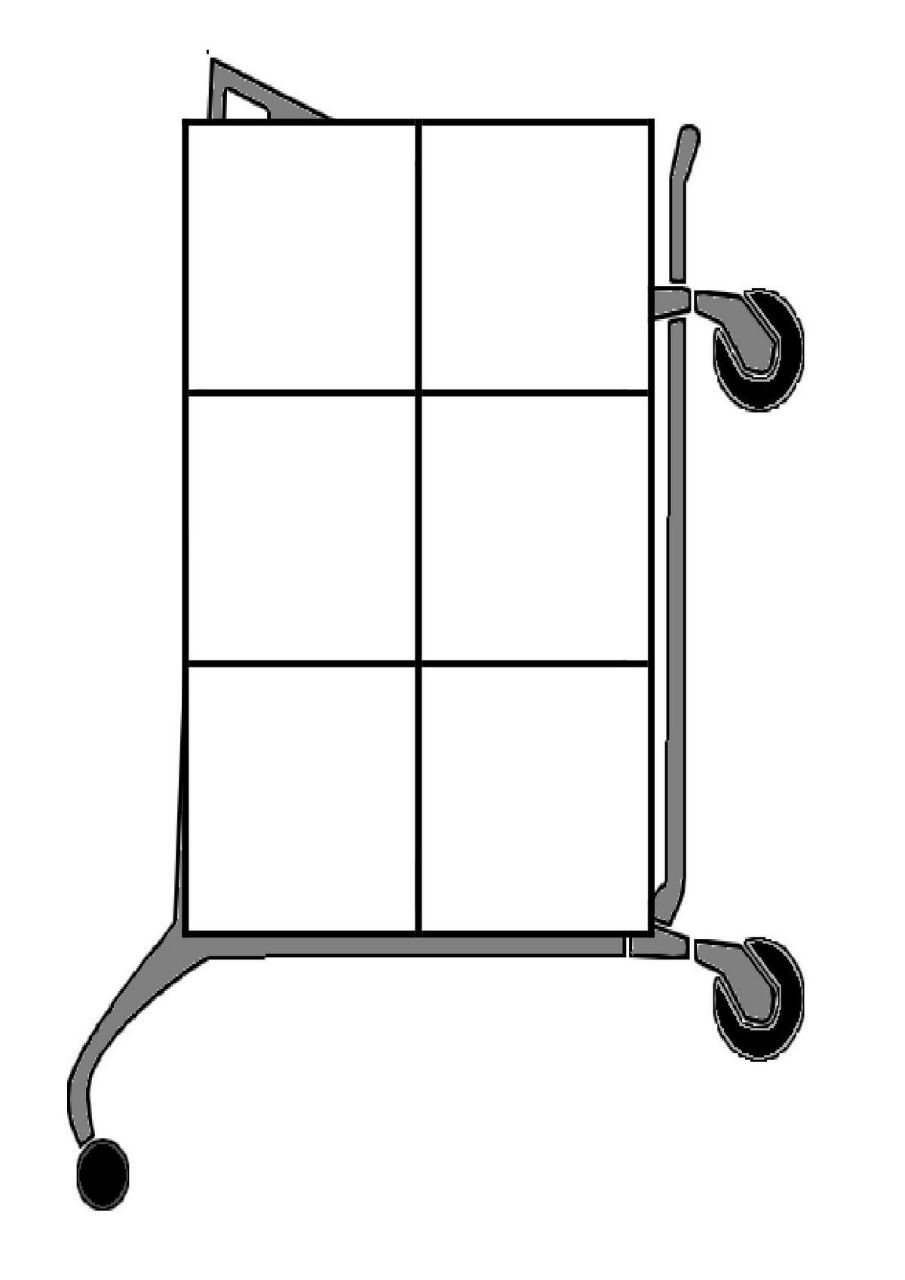 وسيلة جدول المعرفة KWAL
SHOP
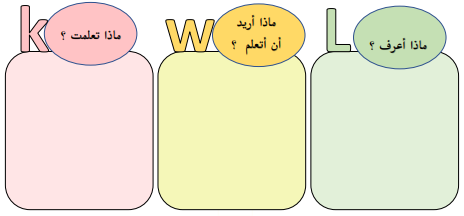 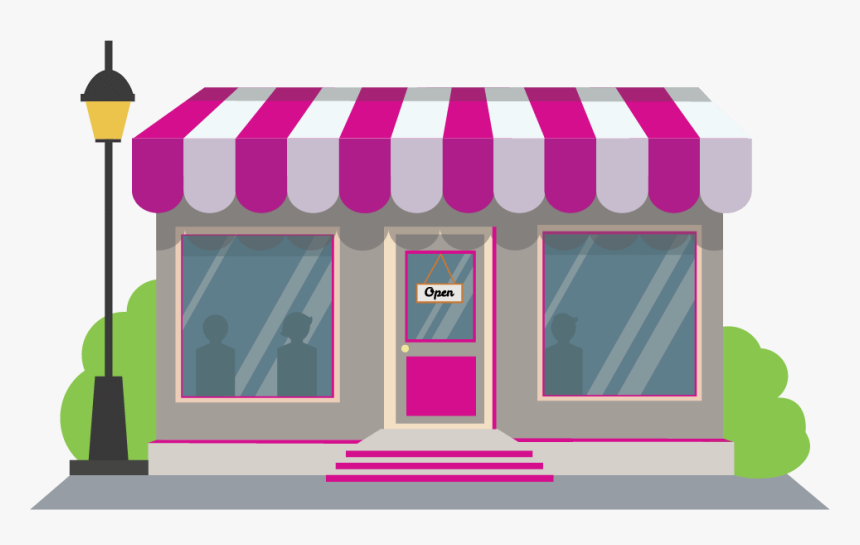 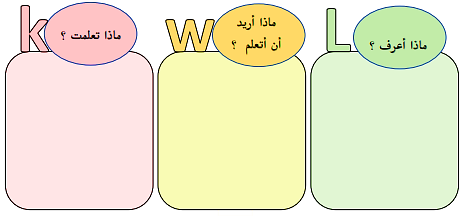 وسيلة حل المشكلة
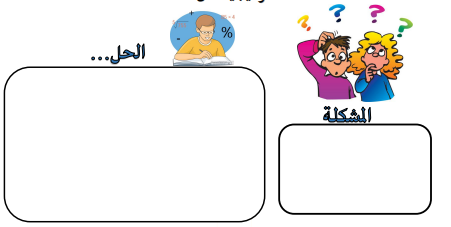 SHOP
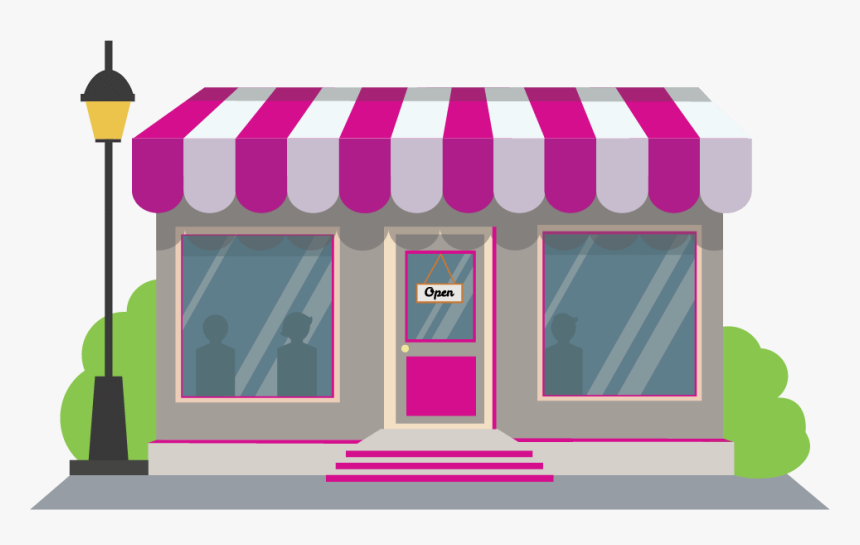 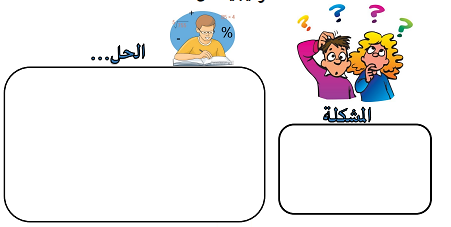 وسيلة تركيب الأيس كريم
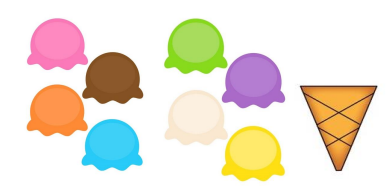 SHOP
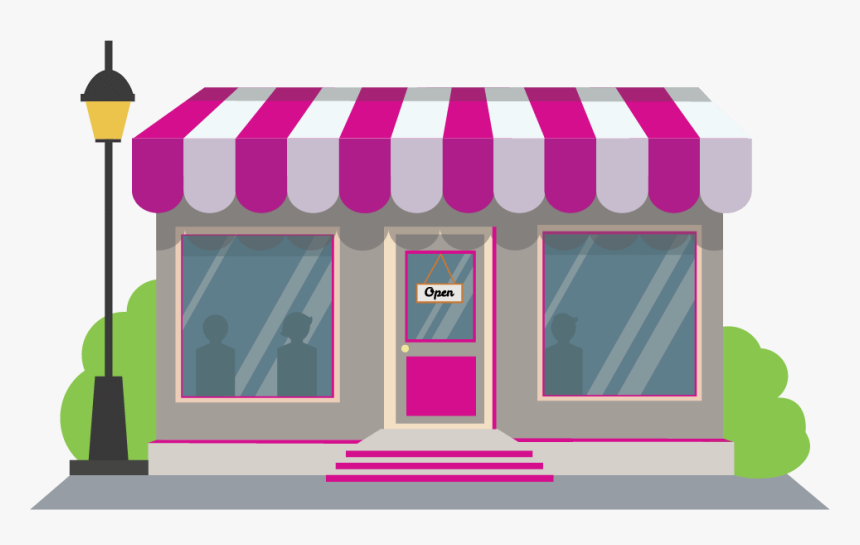 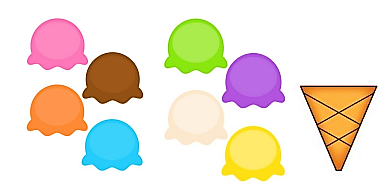 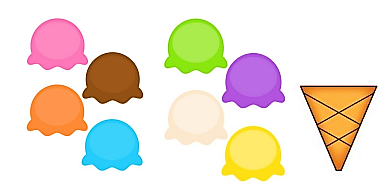 وسيلة حبات الفشار
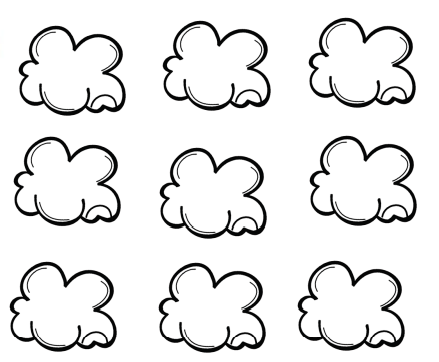 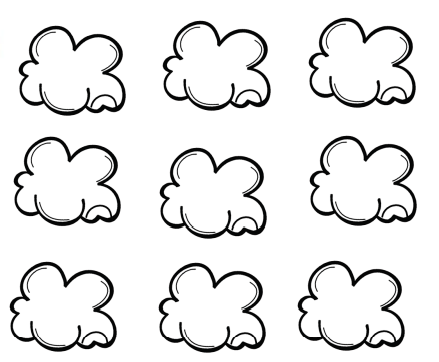 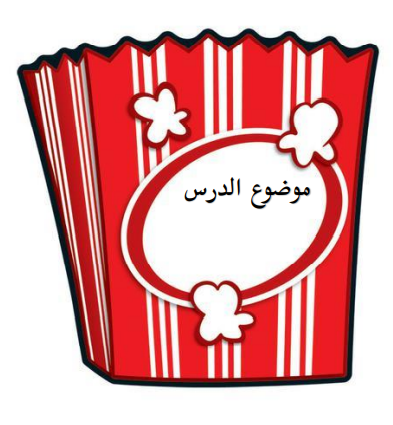 SHOP
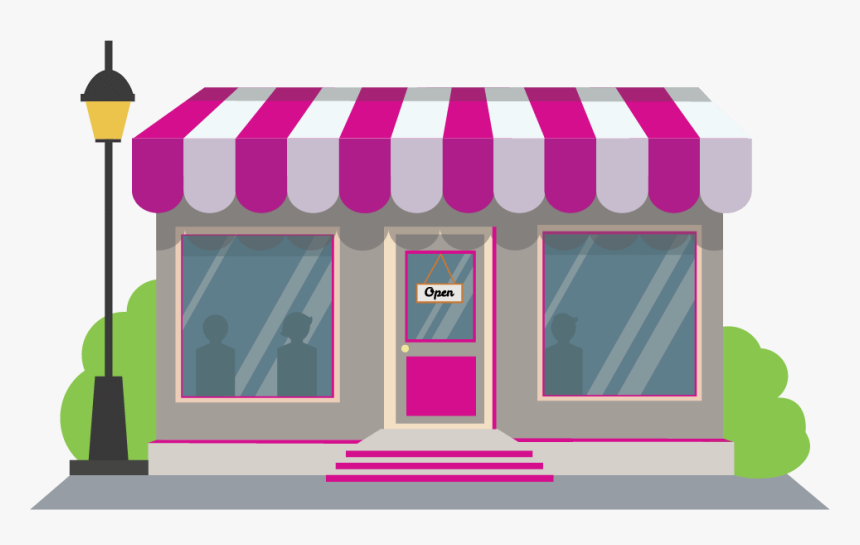 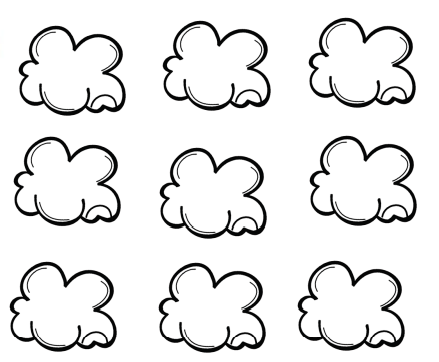 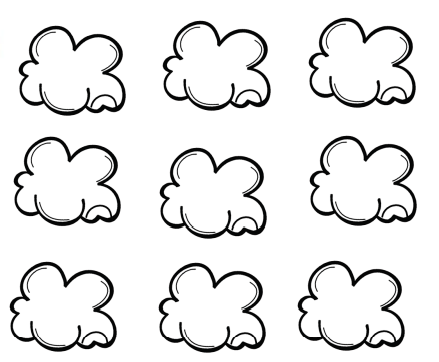 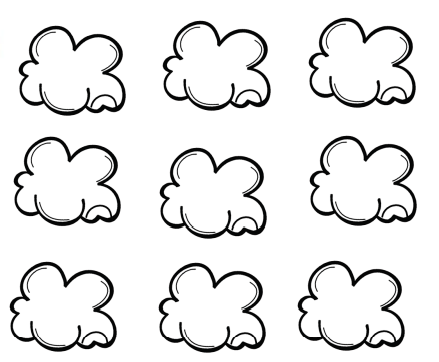 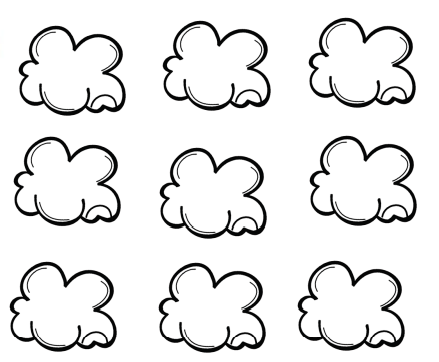 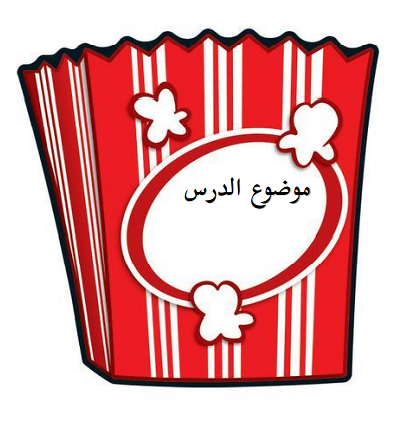 من
 أمثلة الأمانة
المحافظة على أسرار الآخرين
المحافظة على حقوق الناس وممتلكاتهم
رد الأشياء والودائع الى أصحابها
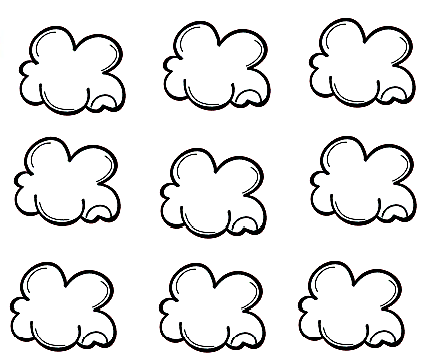 الأمين يحبه الله تعالى ورسله صلى الله عليه وسلم
الأمين يحبه الناس ويثقون به
الأمين ينال الأجر والثواب من الله تعالى
فوائد الأمانة
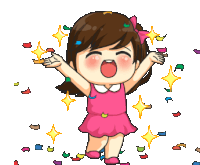 وسيلة حبل الغسيل
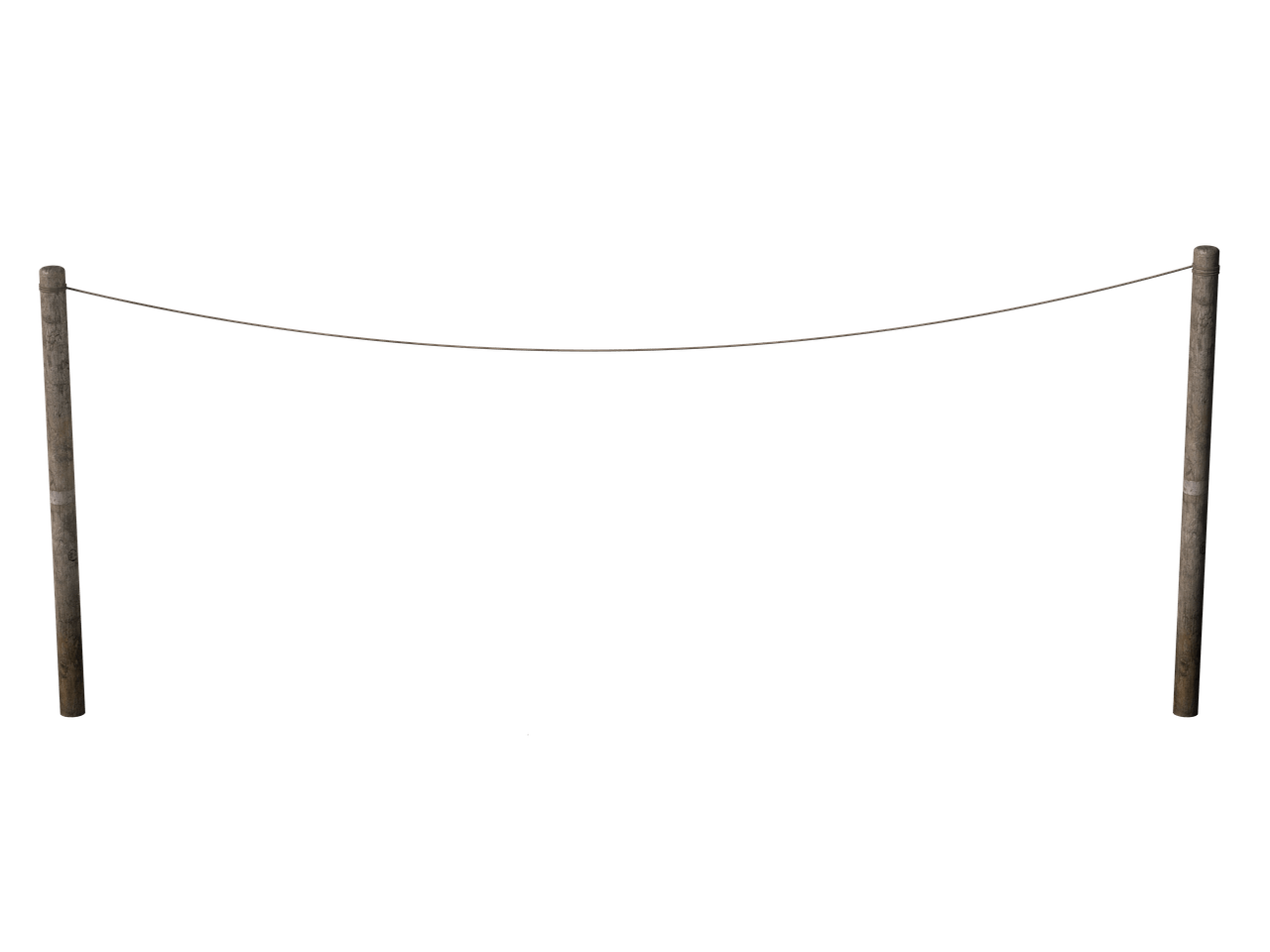 SHOP
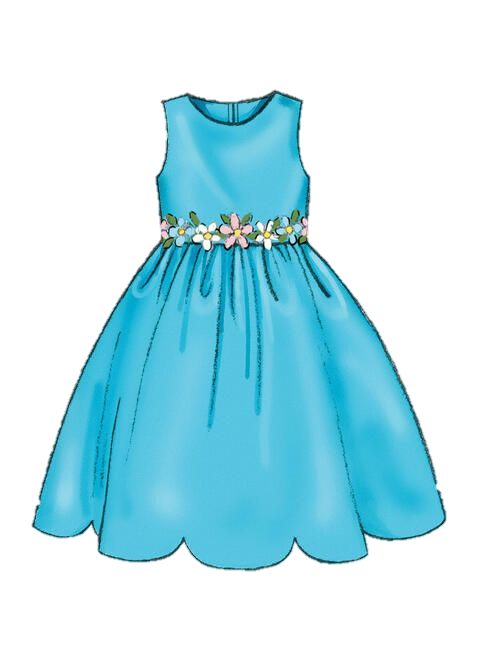 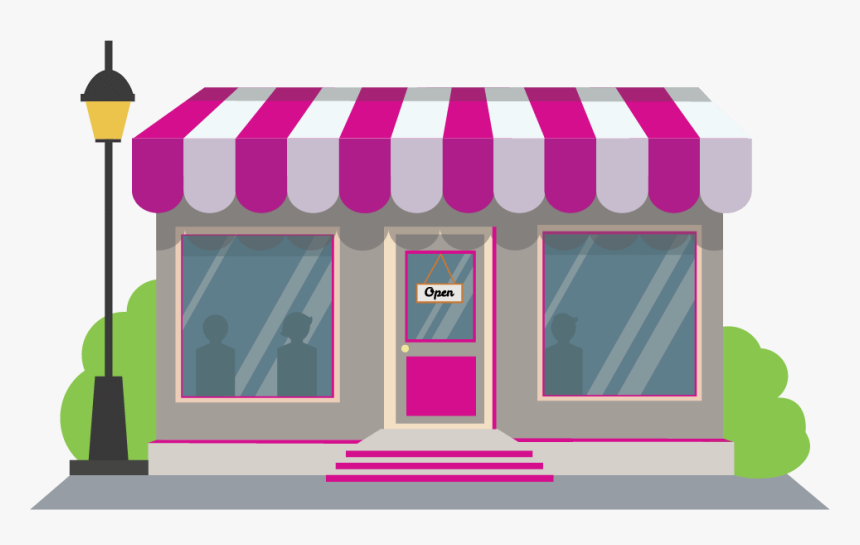 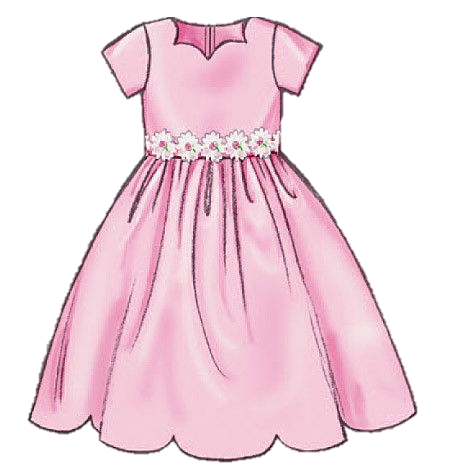 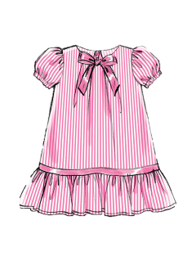 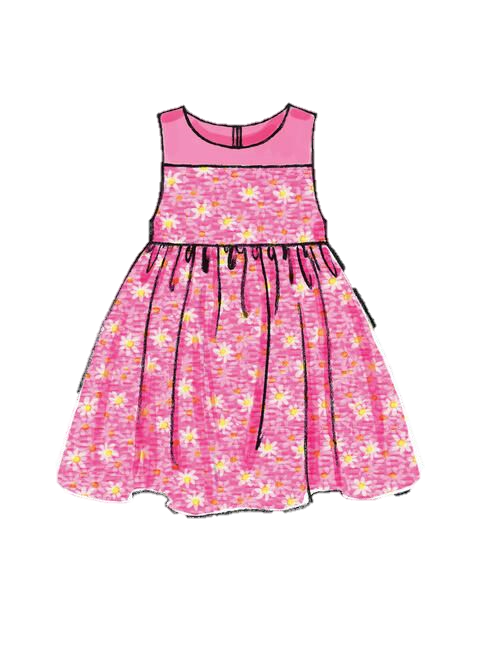 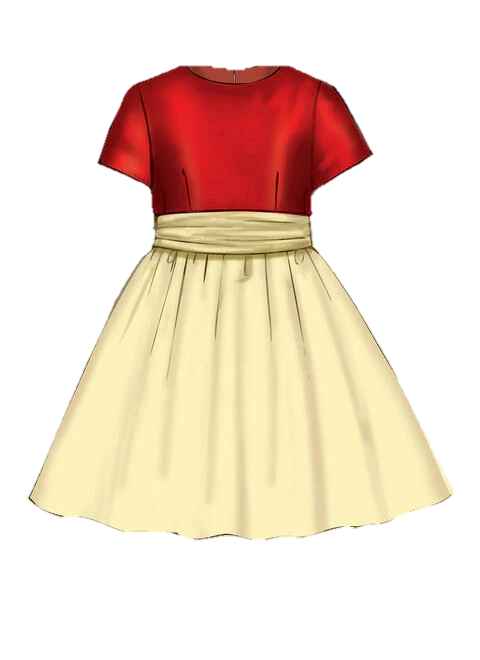 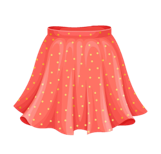 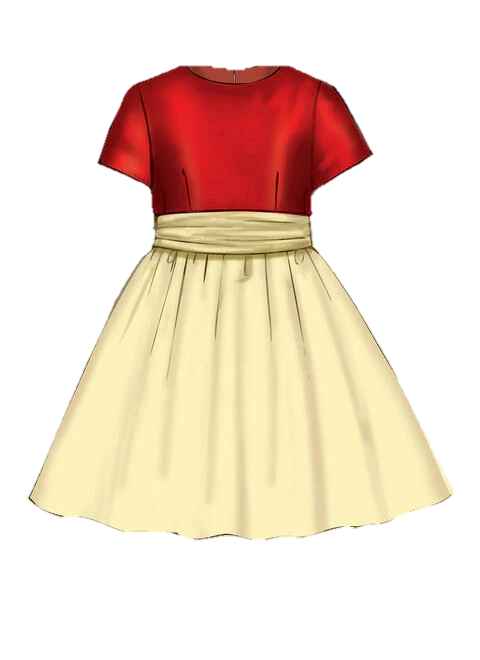 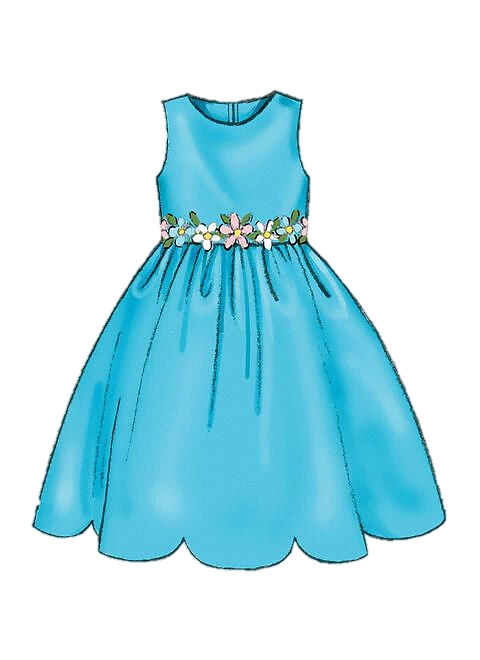 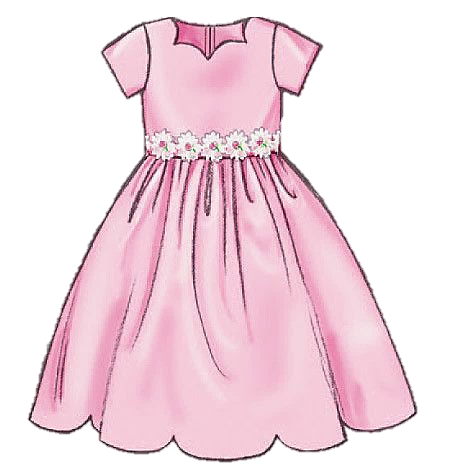 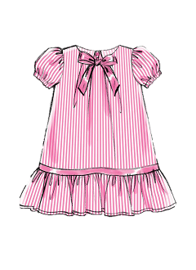 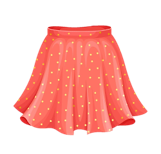 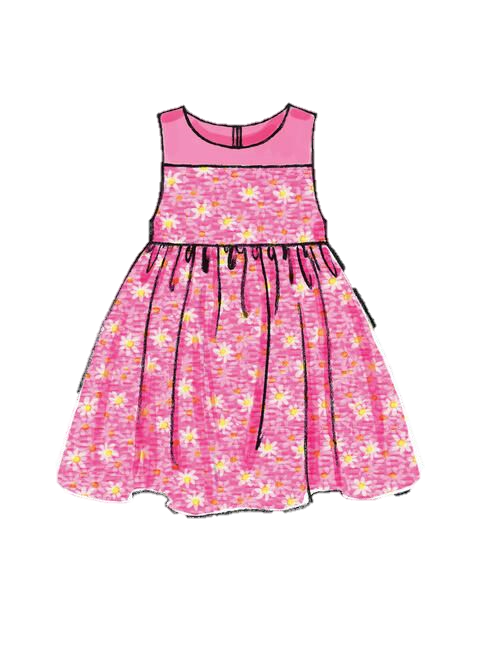 837            837
وسيلة الشطيرة
SHOP
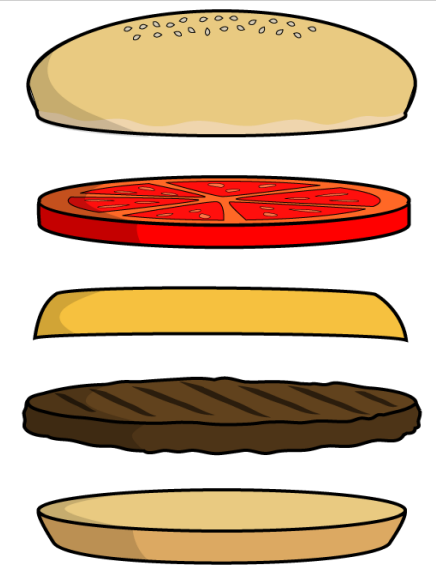 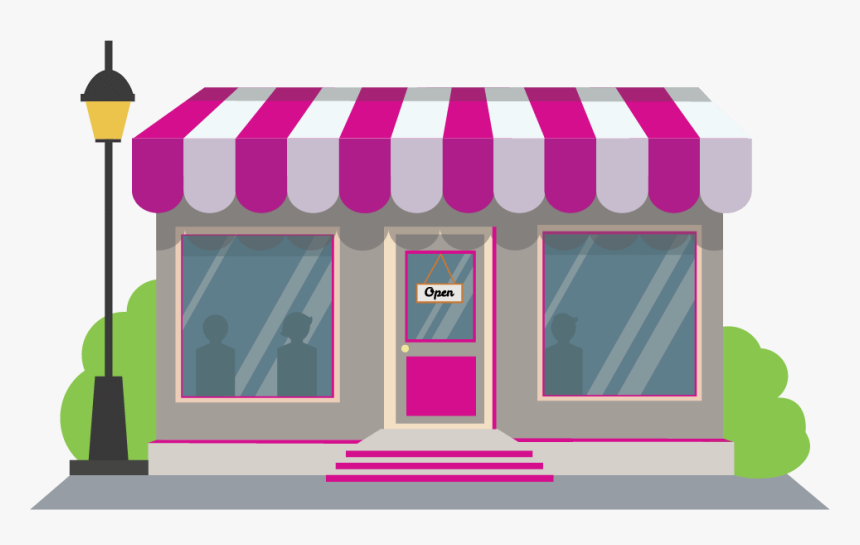 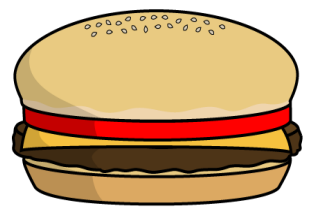 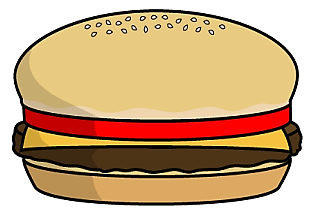 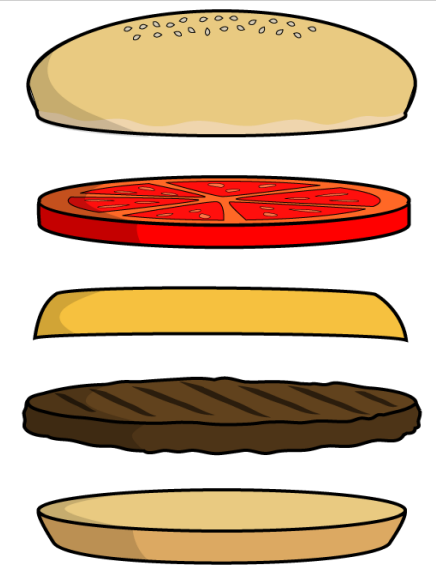 Post  Card
Receiver
Greeting
Main topic
Conclusion
Sender
وسيلة  قطار المعلومات
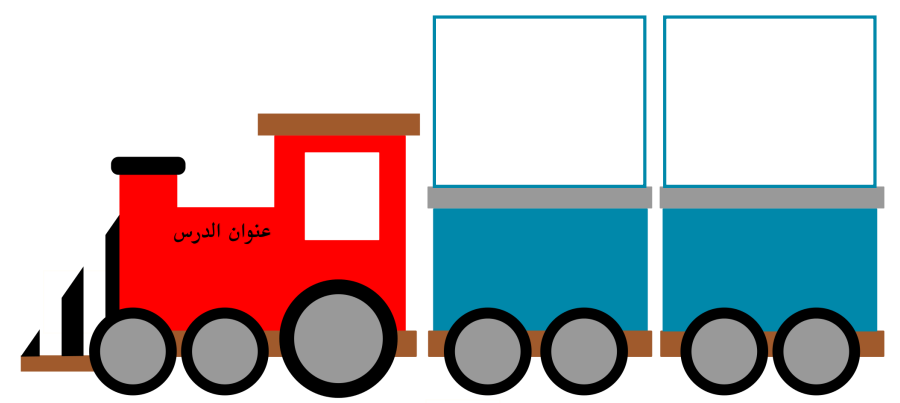 SHOP
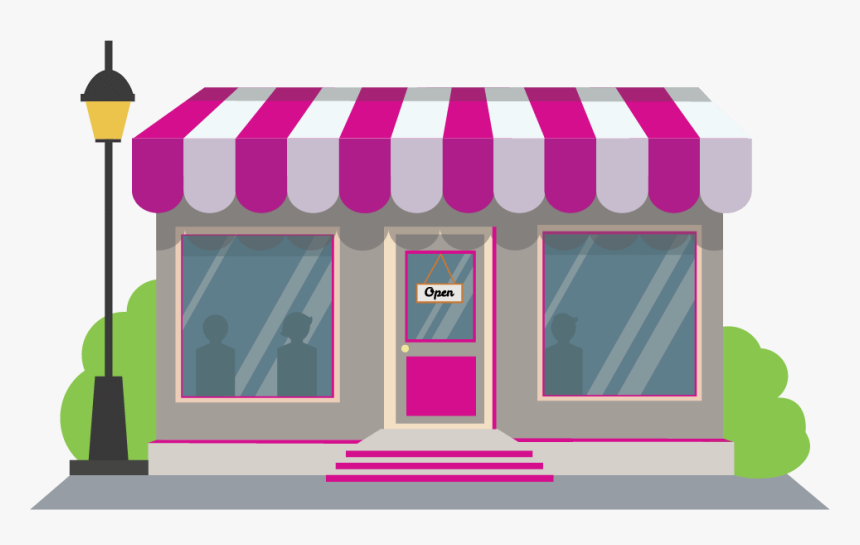 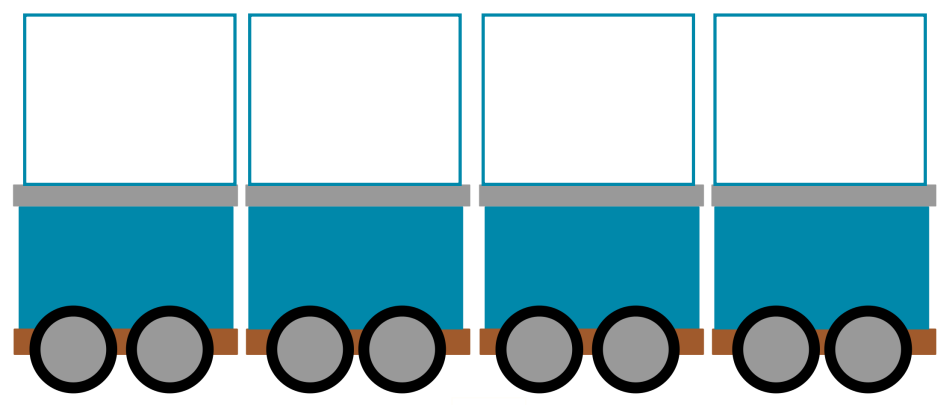 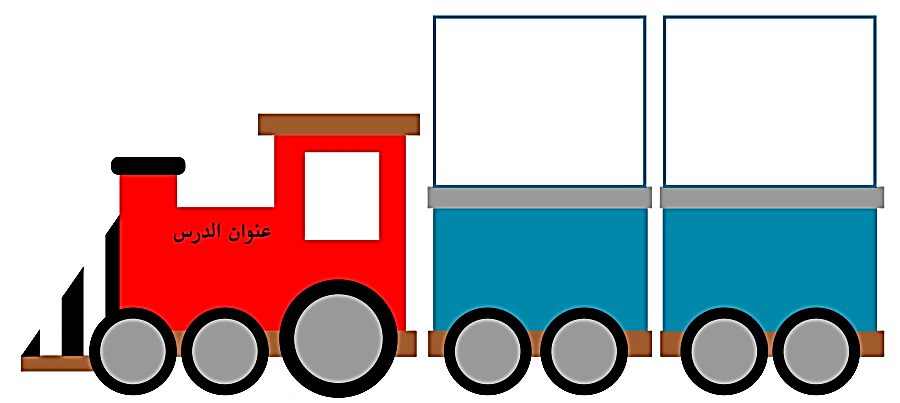 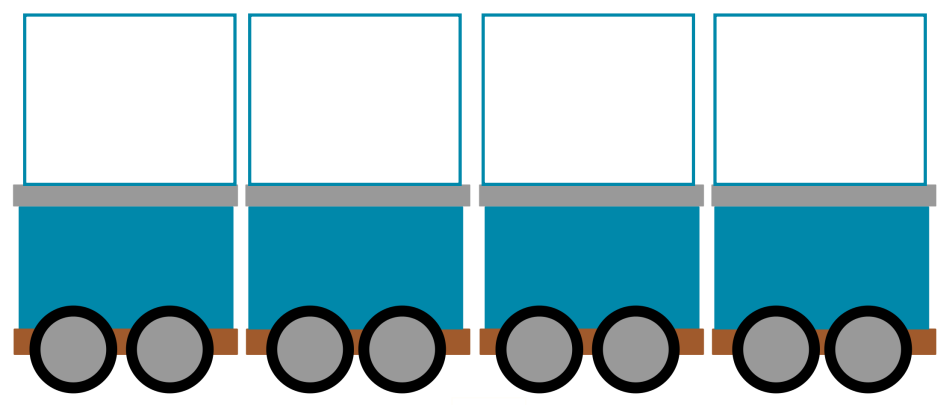 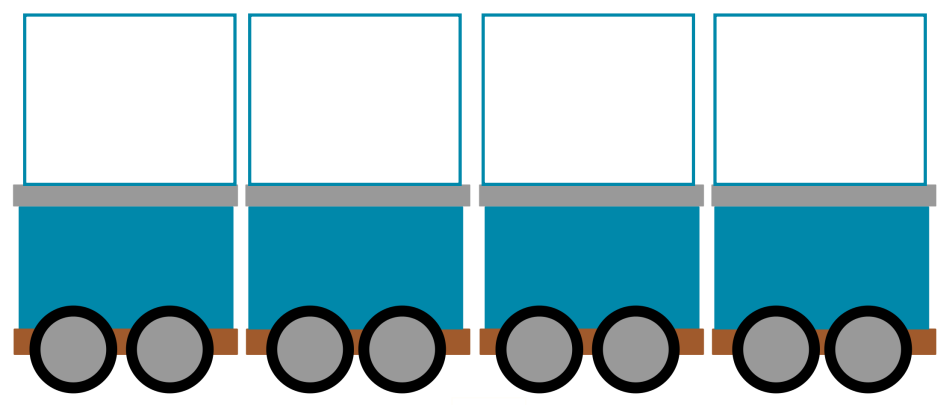 تغيرت نظرة الأوروبيين الى المرأة بعد اتصالهم بالمسلمين
أثر الحضارة الإسلامية على أوروبا
استفاد الأوروبيون من بحوث المسلمين في العلوم
تأثر الأوروبيون بإبداعات المسلمين في الفن والعمارة
تطورت حركة ترجمة علوم العرب الى اللغات الأوروبية
أخذ الأوروبيون عن العرب المسلمين الكثير من السلع مثل (الورق والحرير )
هدف
ولد
بنت
ـت
ــنـ
بـ
ف
ـد
هـ
ـد
لـ
و
نمر
فيل
أسد
ــد
ســـ
أ
ـر
ـمـ
نـ
ــل
ــيـ
فــ
وسيلة ضرب الحشرة
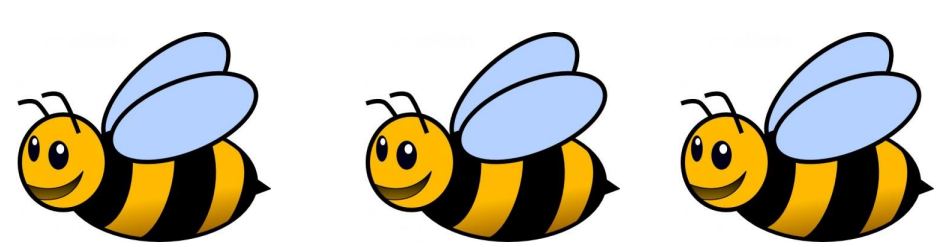 SHOP
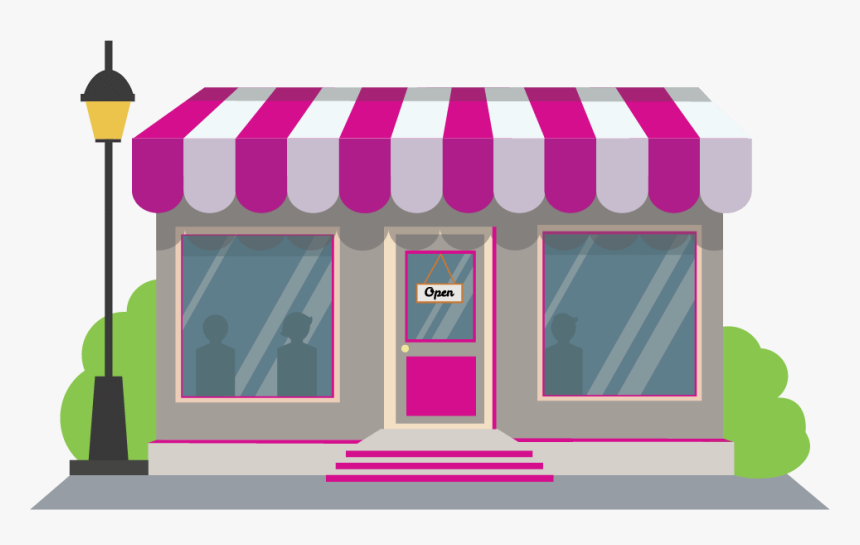 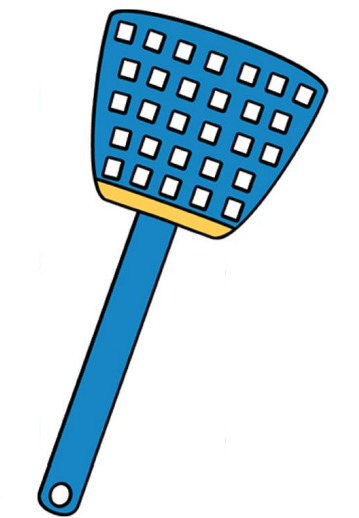 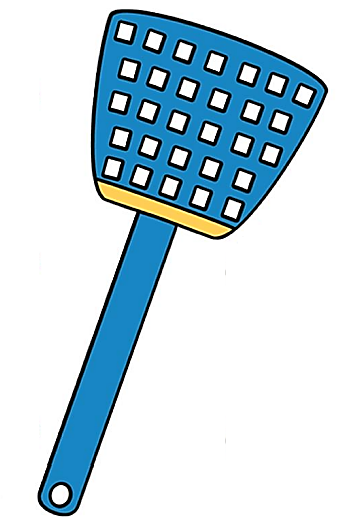 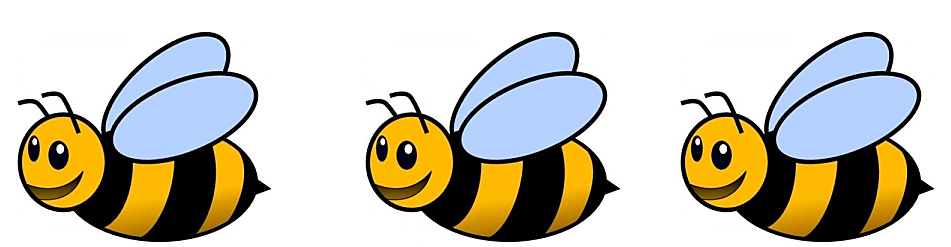 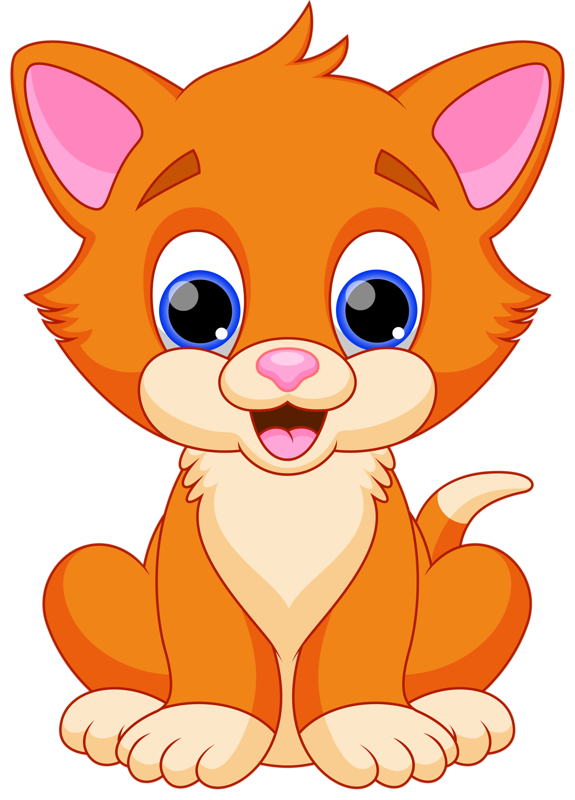 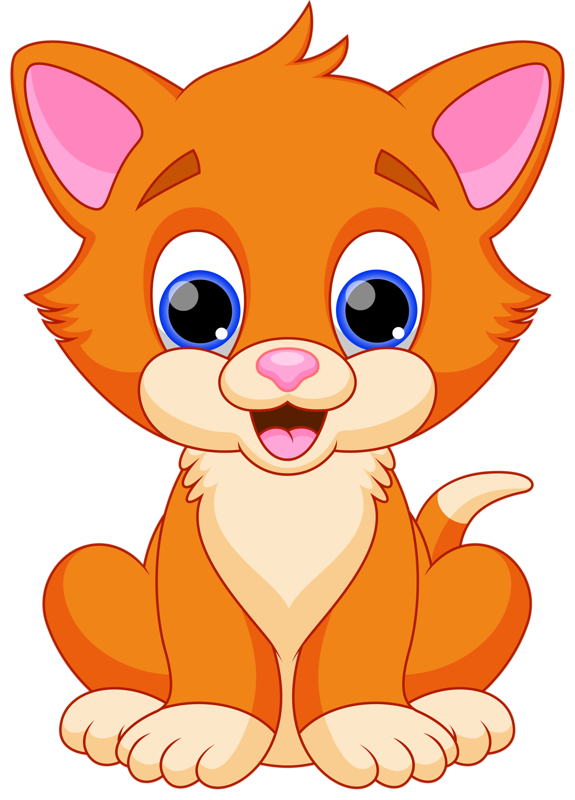 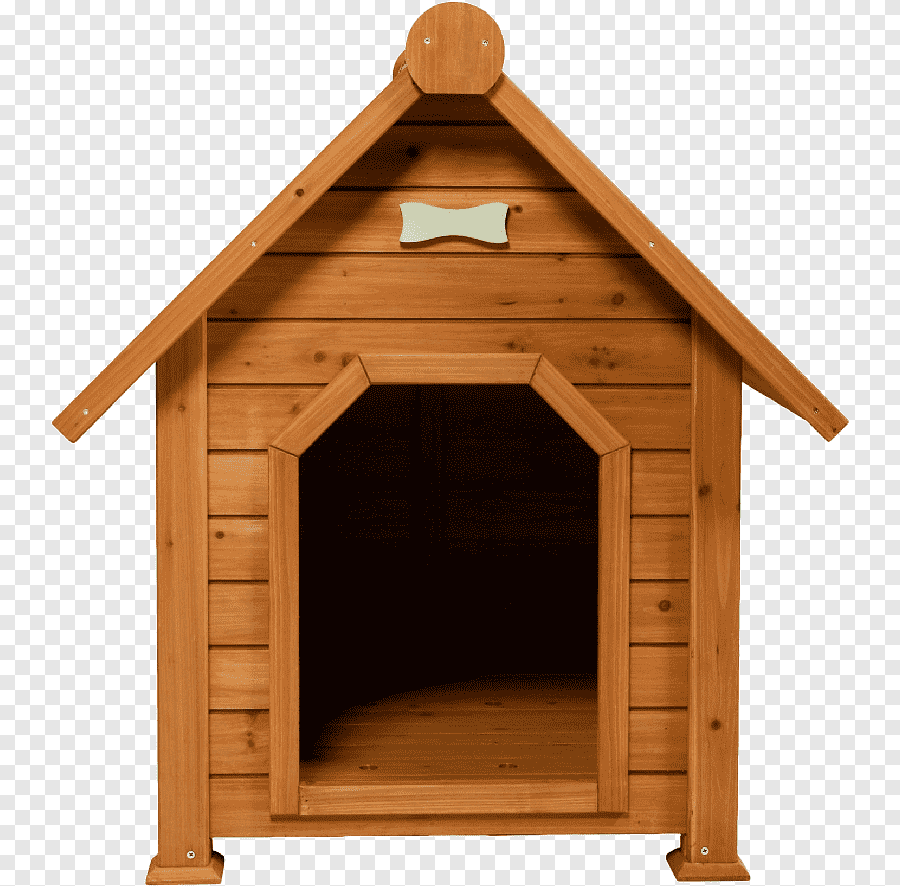 هو عبد الله بن أبي قحافة المعروف بأبي بكر الصديق رضي الله عنه
ولد أبو بكر رضي الله عنه في مكة بعد عام الفيل بسنتين وستة أشهر
أحبهم الى قلب رسول الله
كان أول من أسلم من الرجال
1-الدعوة الى الإسلام.
2-الانفاق في سبيل الله.
3-الجهاد في سبيل الله.
لقب بالصديق
اسمه ونسبه
اسلامه
فضله ومكانته
لقبه
دوره في خدمة الاسلام
مولده
الاسم : فاطمة عبدالله الشاعر 
المسار التقني ( الاعمال المكتبية )
الصف: 9-11
الاسم : مريم عبدالله اليونس 
المسار التقني ( الاعمال المكتبية ) 
الصف : 9-11
الاسم : رنا وحيد إبراهيم 
المسار التقني ( الاعمال المكتبية )
الصف : 9-11
الاسم : شهد طارق سلام 
المسار التقني ( الاعمال المكتبية )
الصف : 9-11
الاسم : شيخه احمد النعمة  
المسار التقني (الاعمال المكتبية )
الصف : 8-10
الاسم : نطره محمد سالم 
المسار التقني (الاعمال المكتبية )
الصف : 9-11
الاسم : الغالية عبدالله الخلف 
المسار التقني (الاعمال المكتبية )
الصف : 9-12
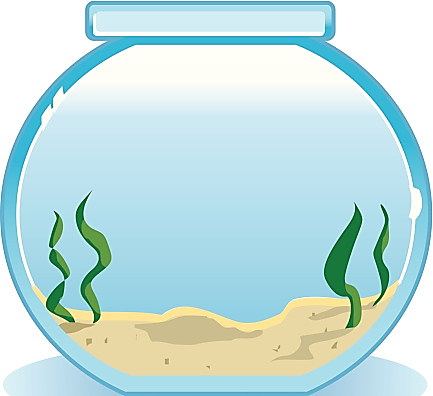 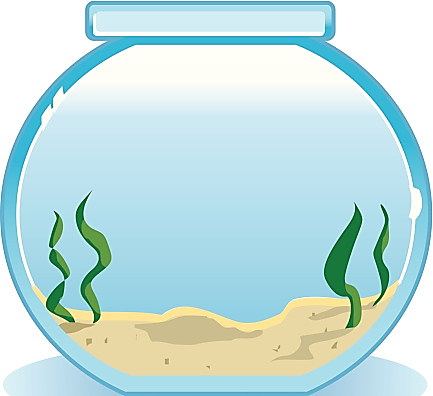 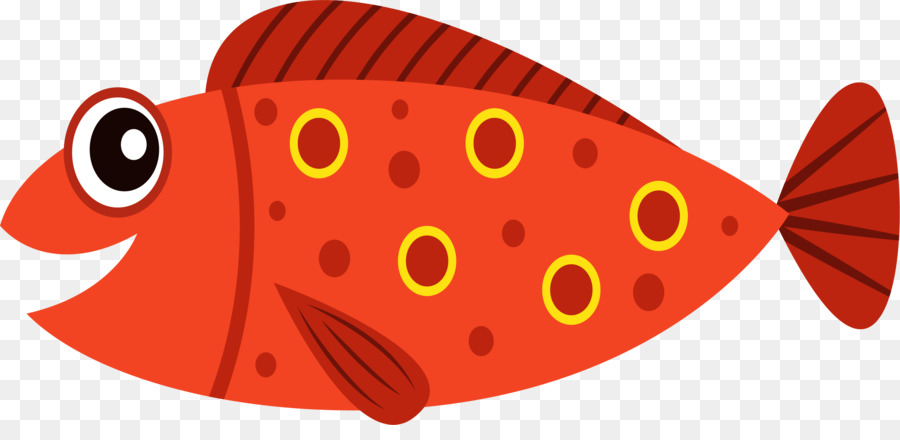 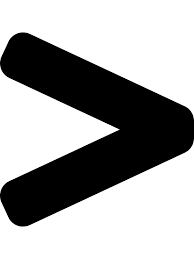 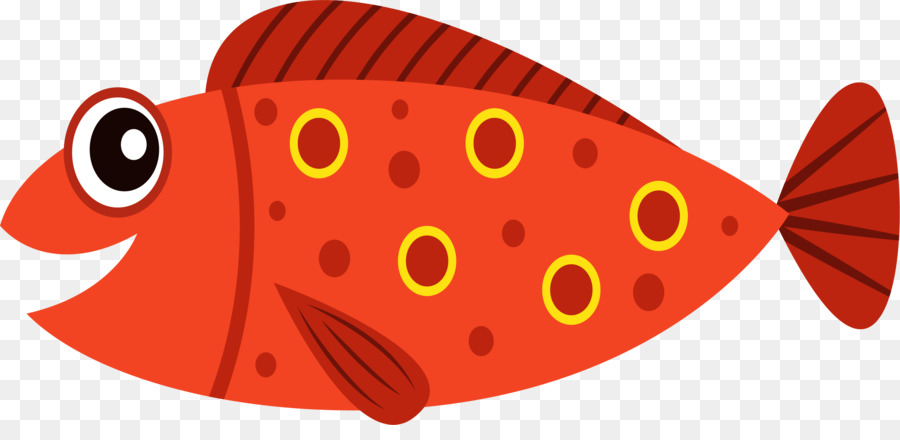 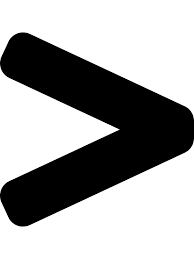 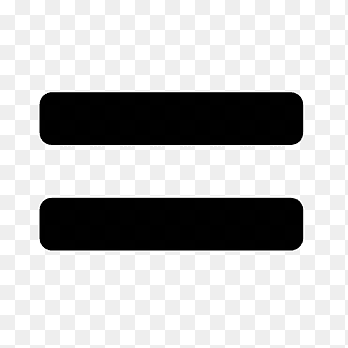 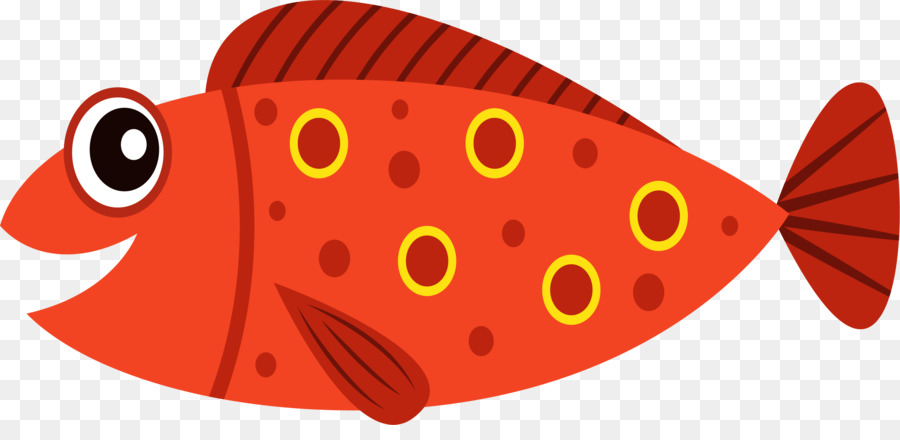 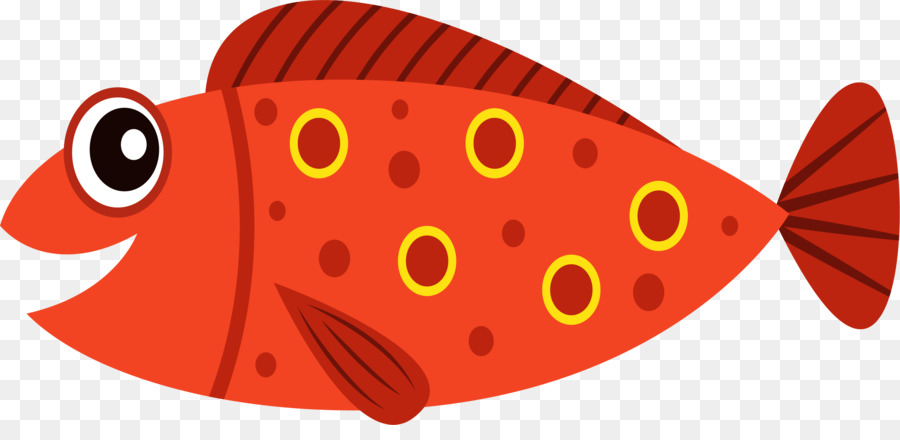 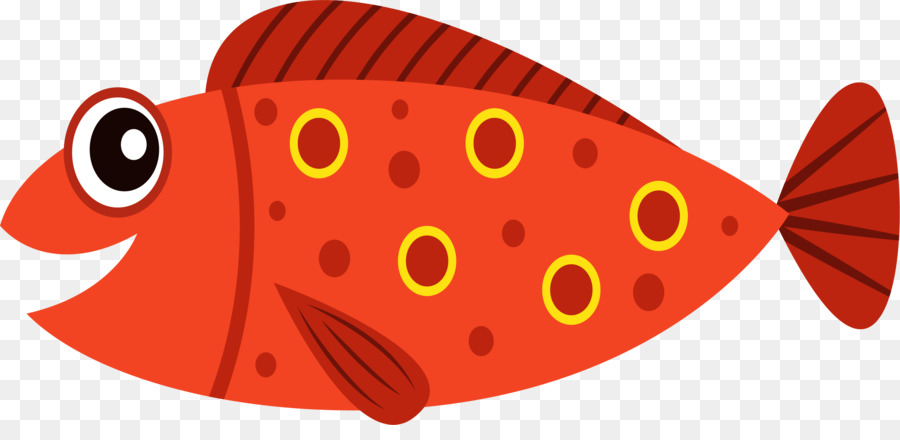 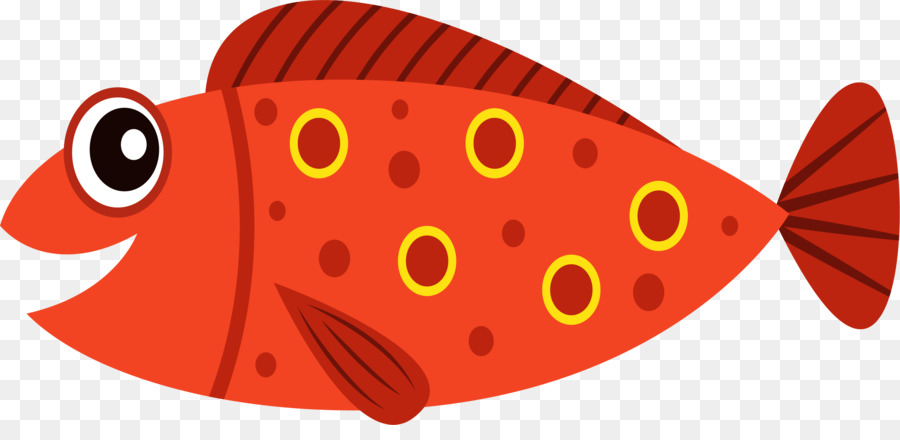 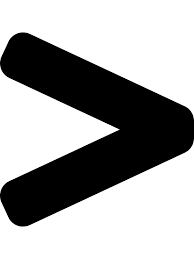 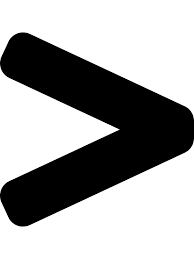 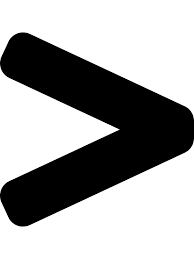 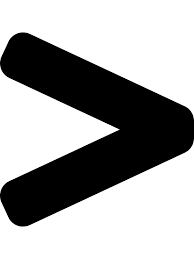 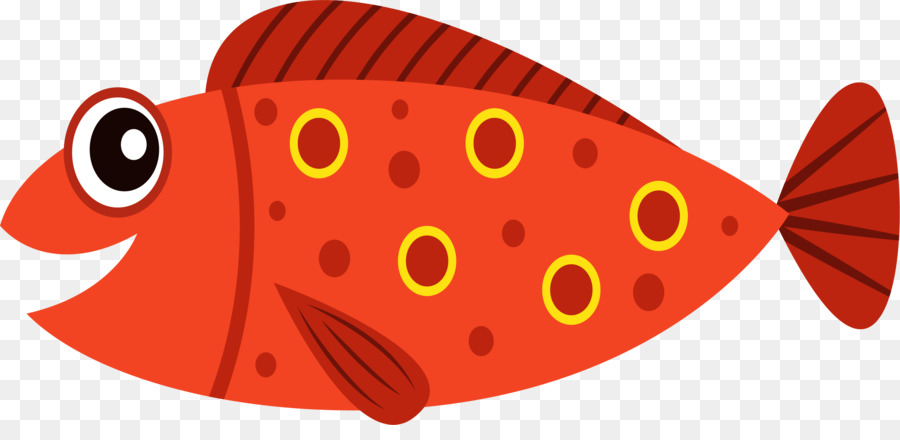 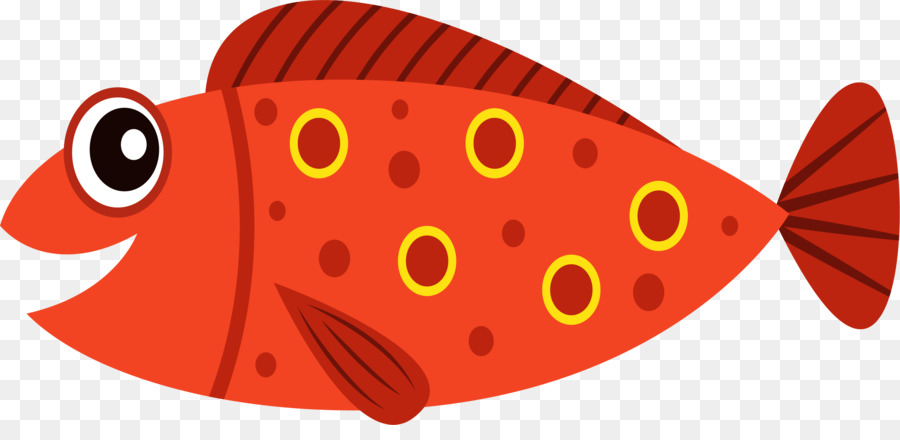 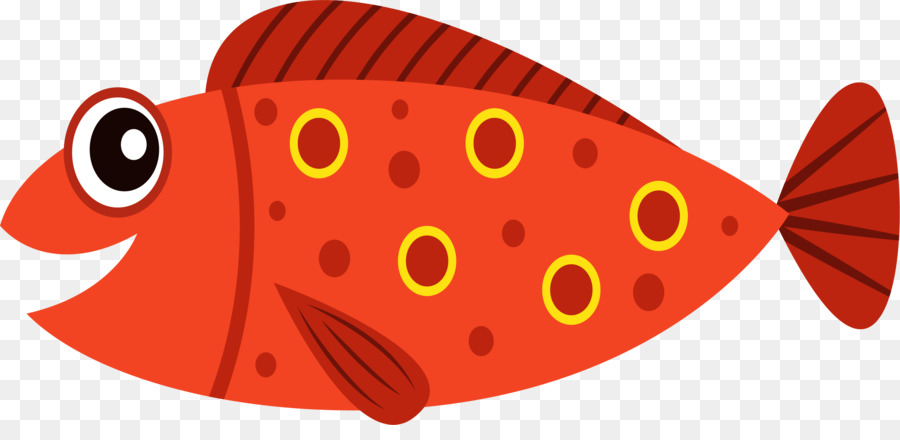 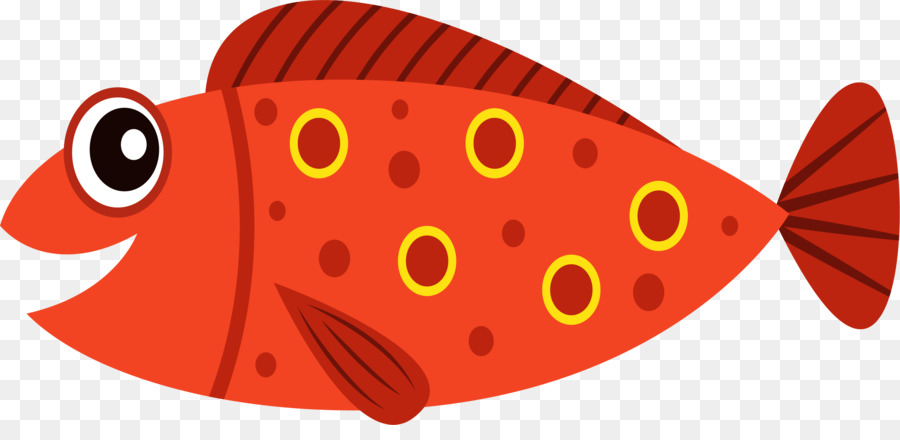 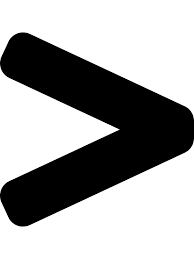 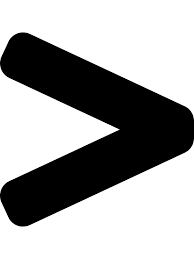 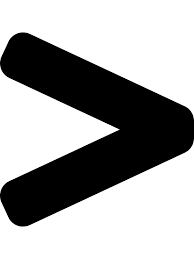 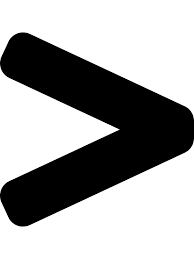 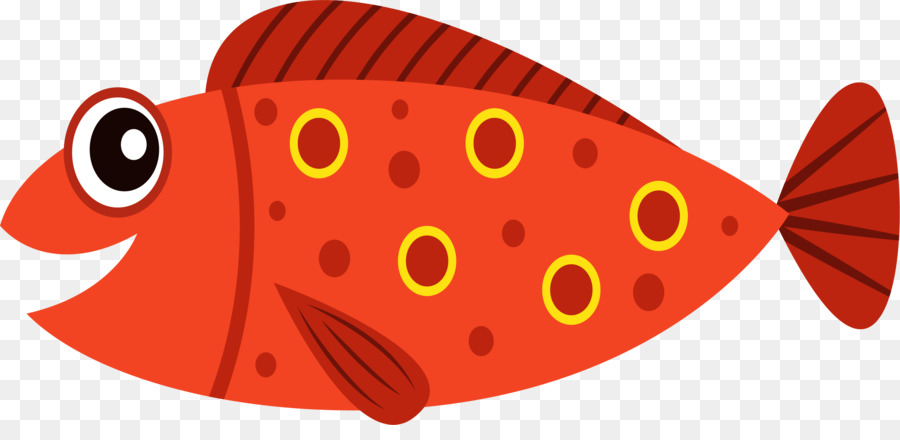 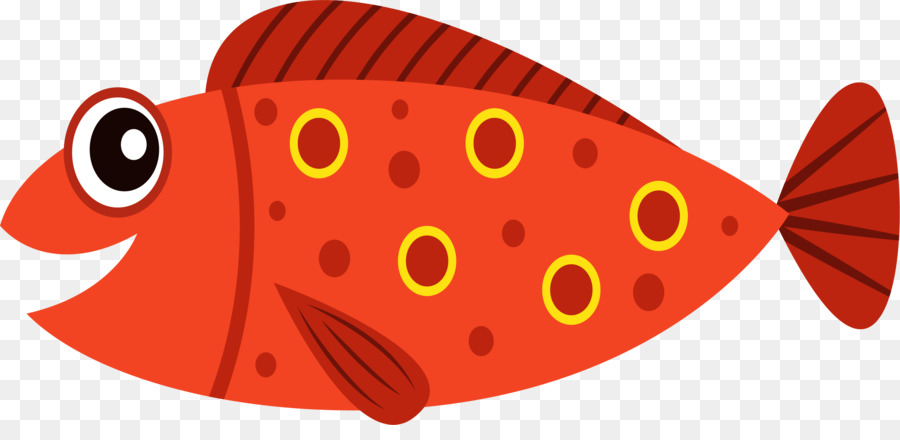 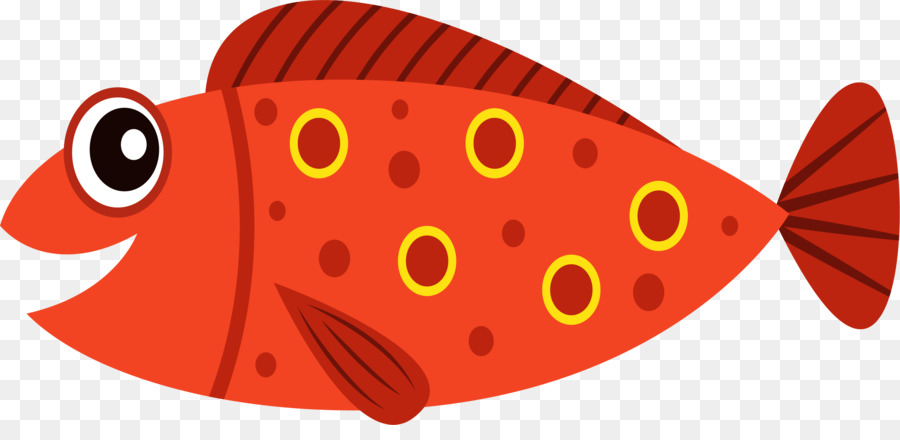 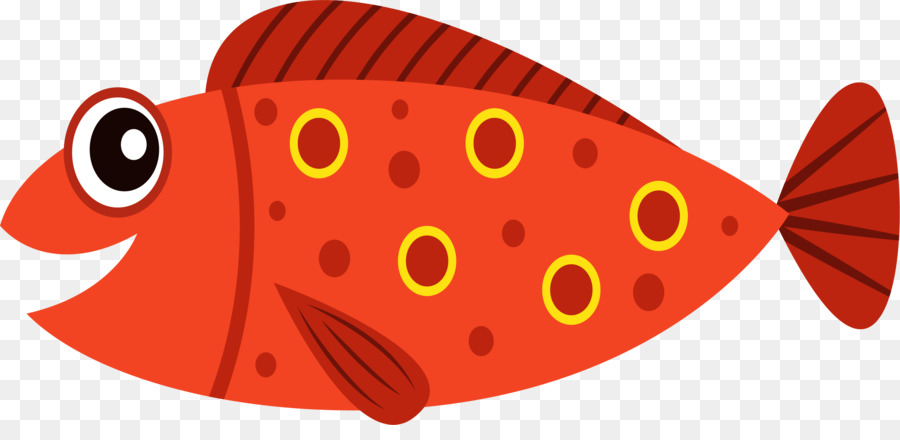 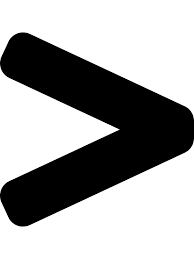 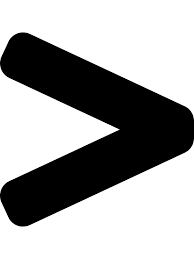 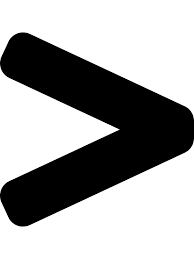 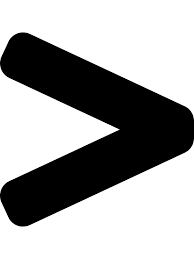 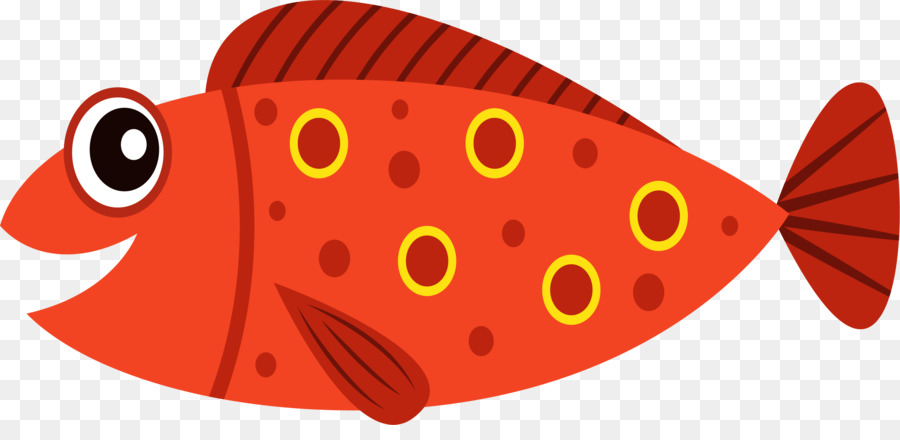 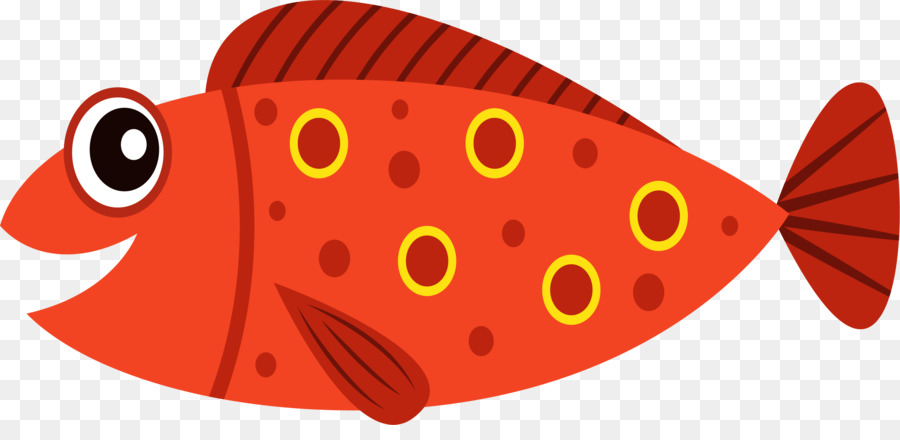 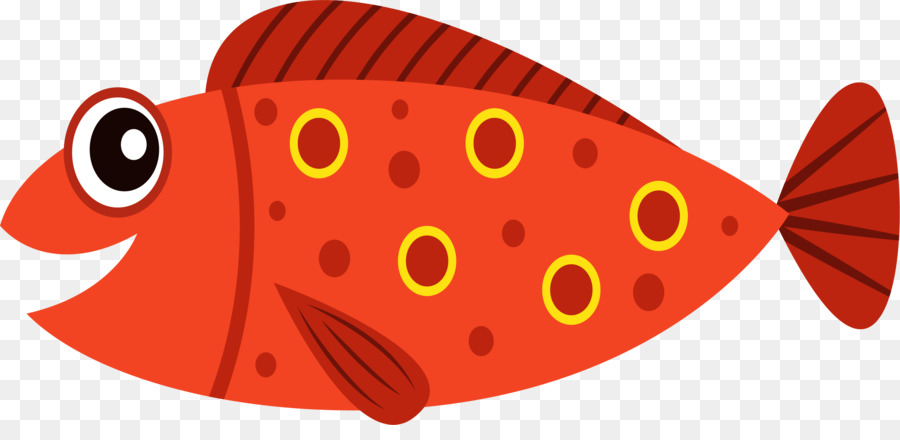 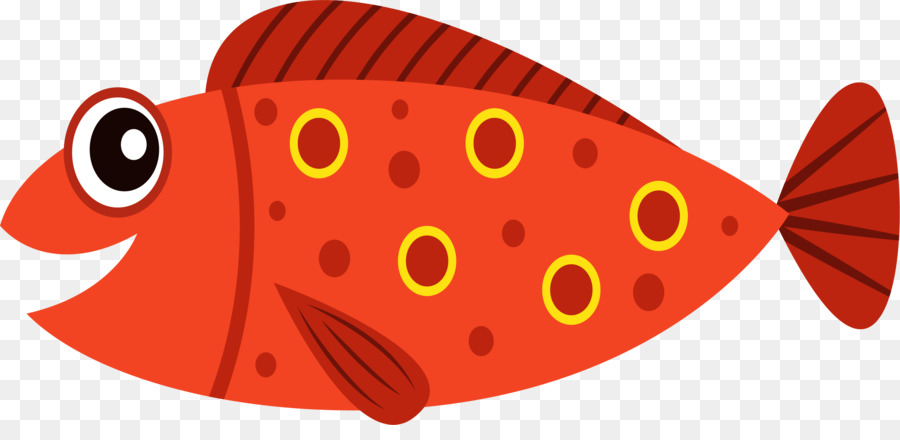 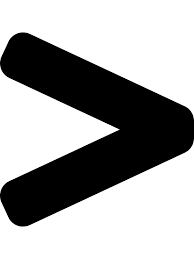 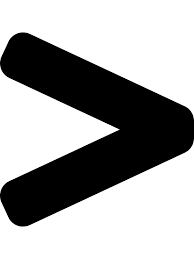 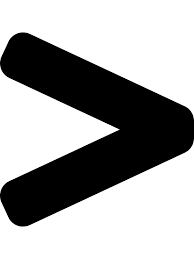 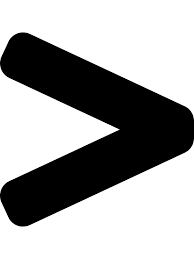 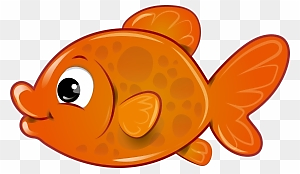 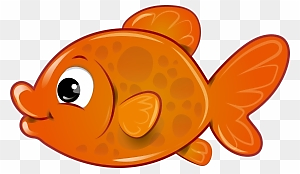 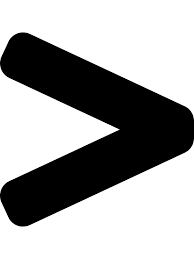 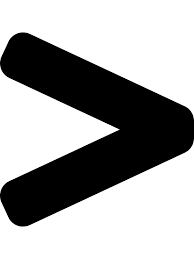 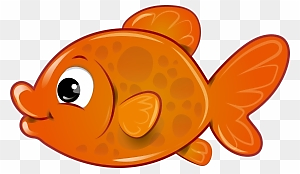 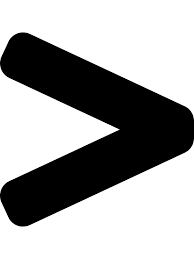 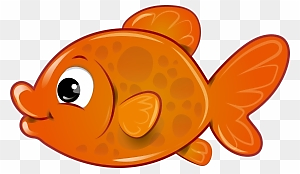 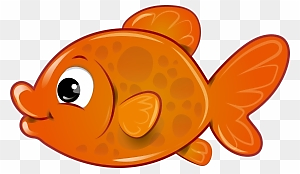 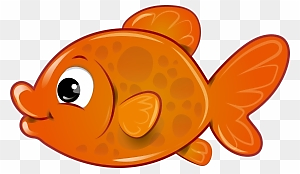 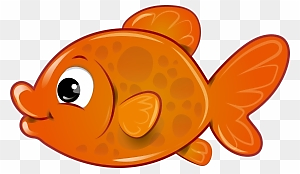 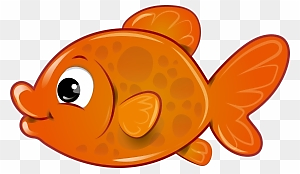 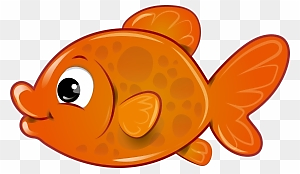 تكون المجتمع الإسلامي في العهد الأموي من عناصر سكانية وهي:
العرب
غير العرب
أهل الذمة
الإنجازات العمرانية في عصر الدولة الأموية
بناء المدن
بناء المساجد
بناء القصور
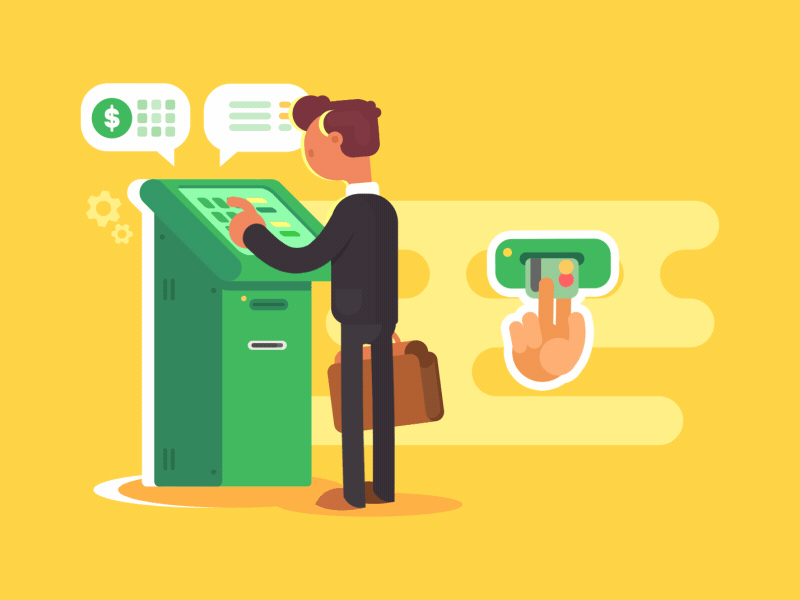 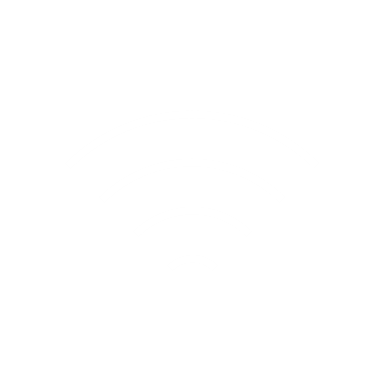 اشحن رصيدك
1234 5678 9012 3456
1234                  12/22
اسم المعلة:جمانة "محمد عيسى"
المادة: المسار التقني (الأعمال المكتبية)
الصف: الحادي عشر –الثاني عشر
المدرسة:رابعة العدوية الثانوية للبنات
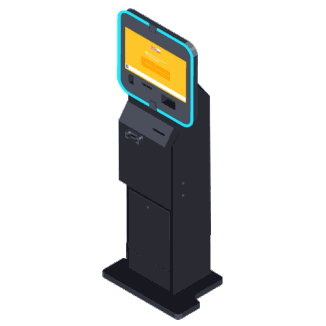 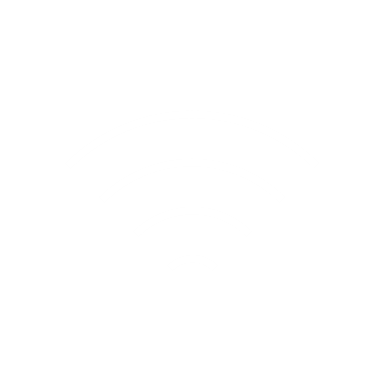 اشحن رصيدك
1234 5678 9012 3456
1234                  12/22
هي خدمة يقدمها المعلم للطالبة عند اجابتها بطريقة صحيحة
وهذه الخدمة بمثابة تعزيز للطالبة
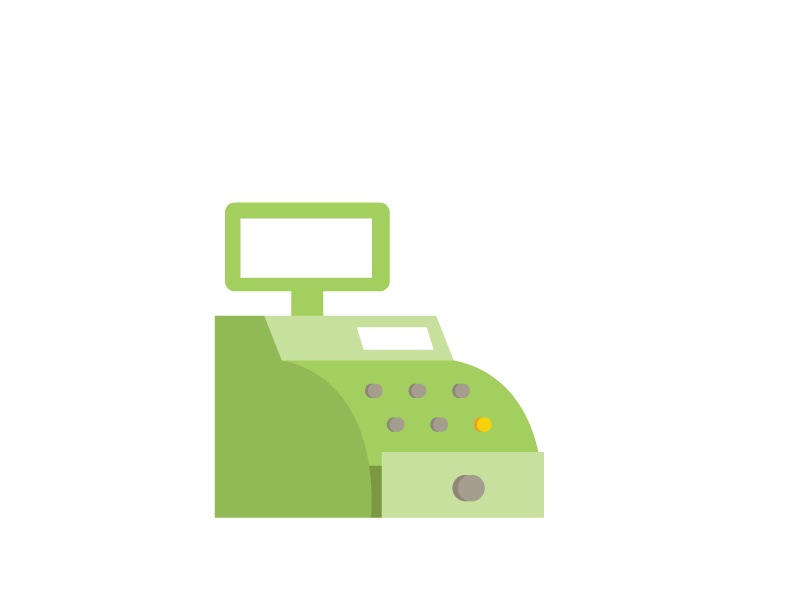 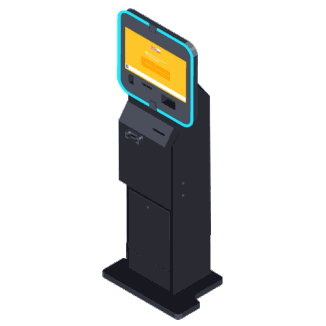 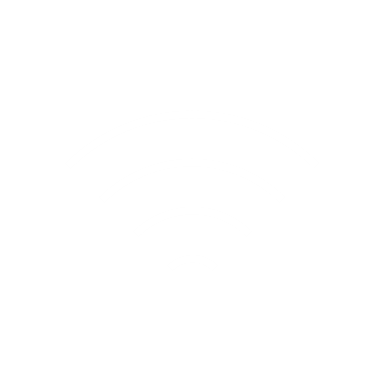 اشحن رصيدك
1234 5678 9012 3456
1234                  12/22
عزيزي العميل
 للاشتراك في الخدمة يرجى التواصل مع خدمة العملاء على الرابط التالي
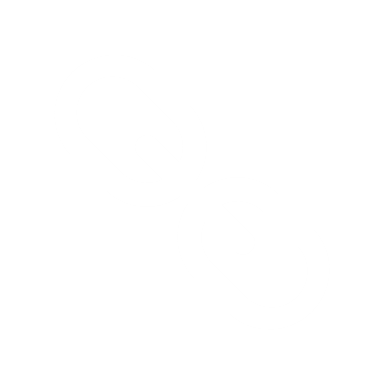 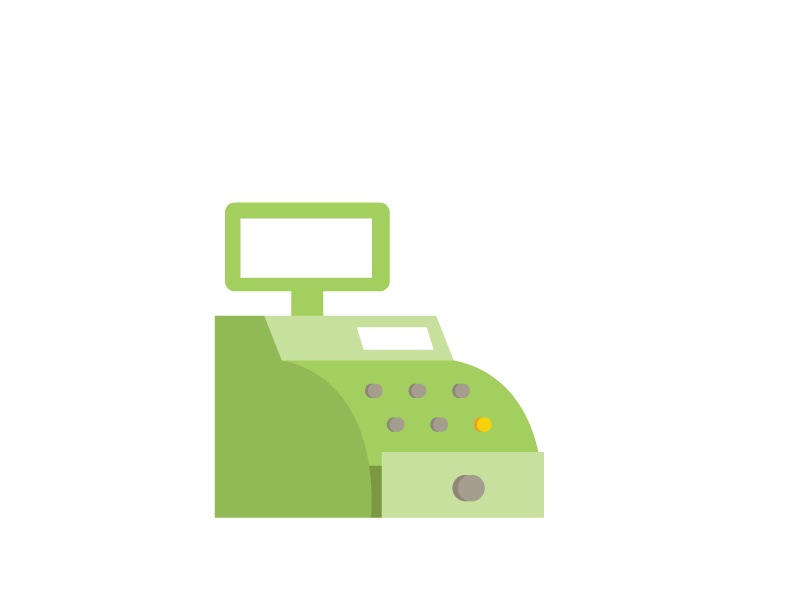 اسم الطالبة
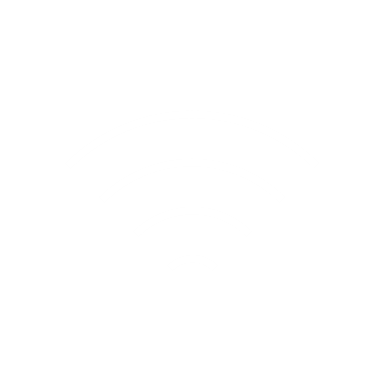 1234 5678 9012 3456
1234       12/22
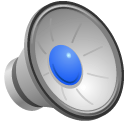 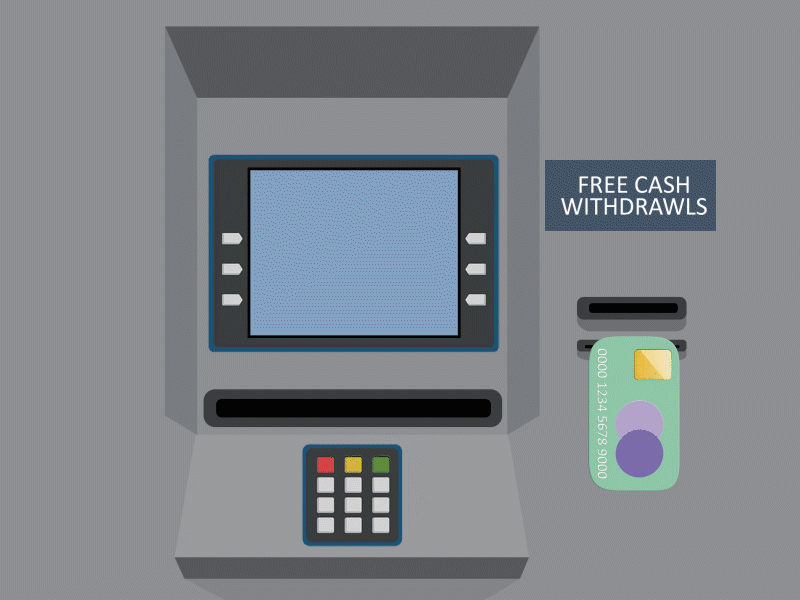 شحن الرصيد
شهدعمر
ريم ثائر
الطالبة
دانه الأصمخ
دانية جرادات
الغالية عبد الله
عملاء بنك الأسئلة
شحن الرصيد
شهدعمر
ريم ثائر
الطالبة
دانه الأصمخ
دانية جرادات
الغالية عبد الله
عملاء بنك الأسئلة
شحن الرصيد
شهدعمر
ريم ثائر
الطالبة
دانه الأصمخ
دانية جرادات
الغالية عبد الله
عملاء بنك الأسئلة
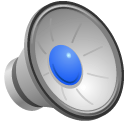 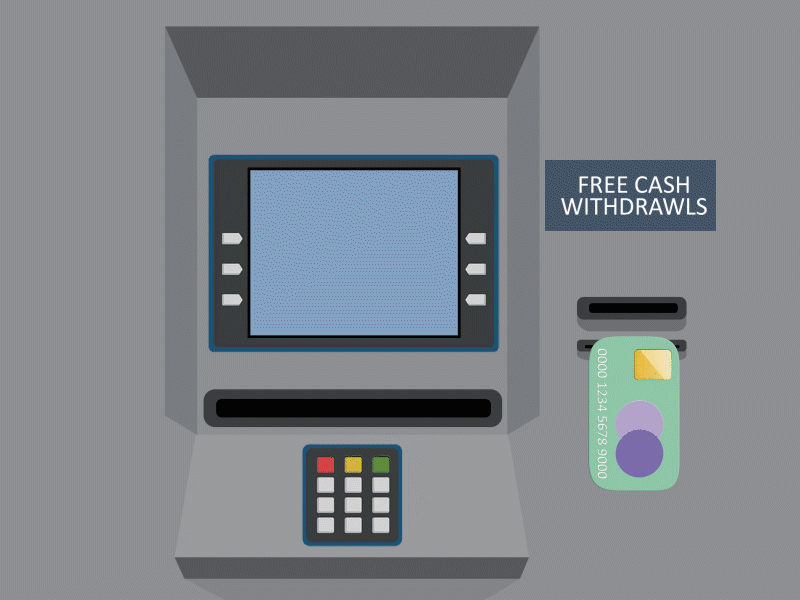 المهمة الثانية
المهمة الثانية
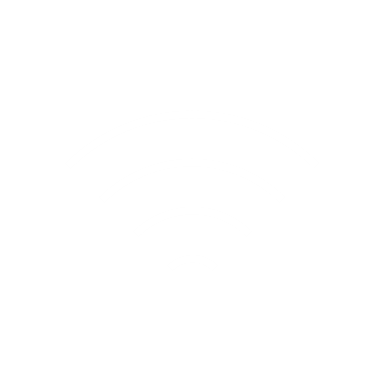 1234 5678 9012 3456
1234       12/22
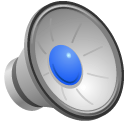 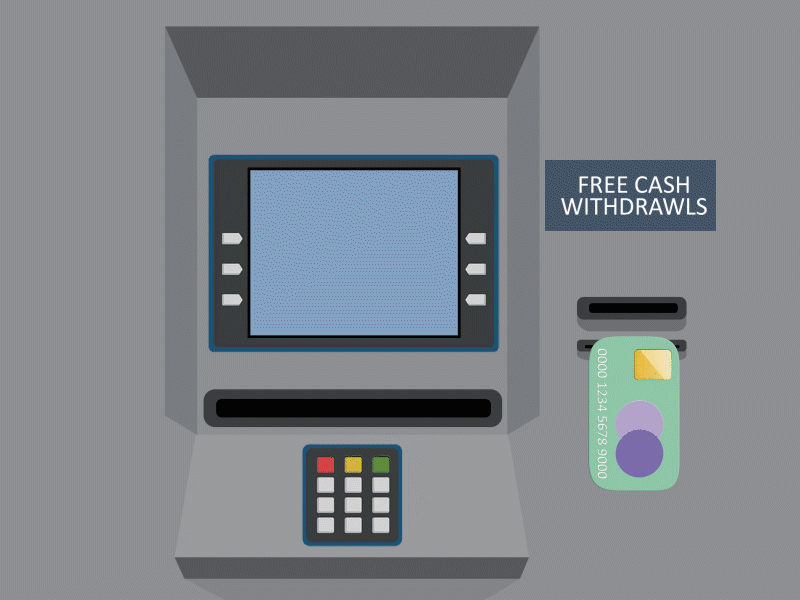 المهمة الثالثة
المهمة الثالثة
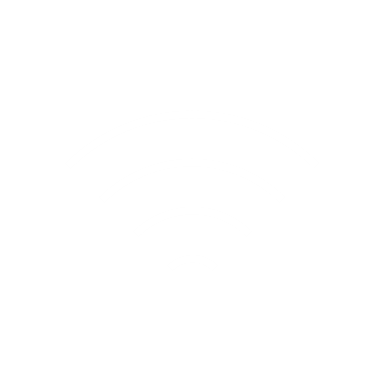 1234 5678 9012 3456
1234       12/22
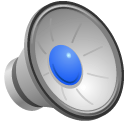 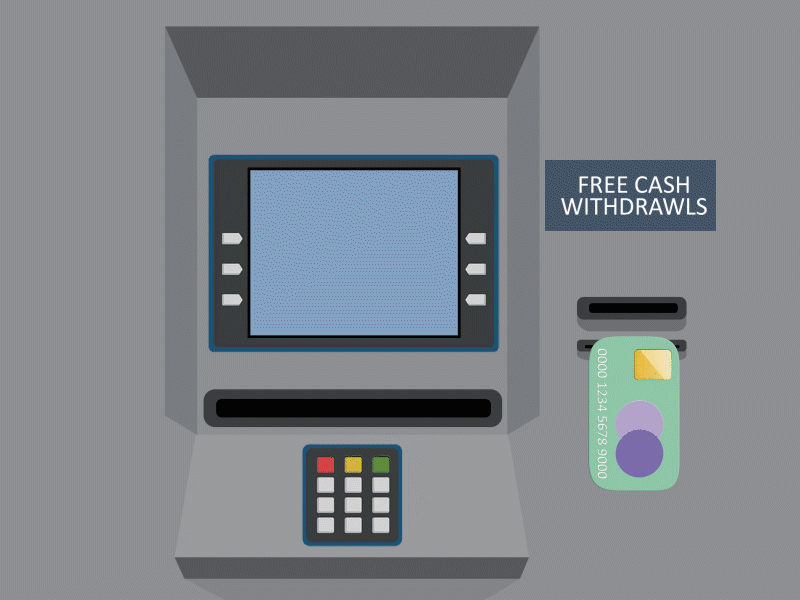 المهمة الرابعة
المهمة الرابعة
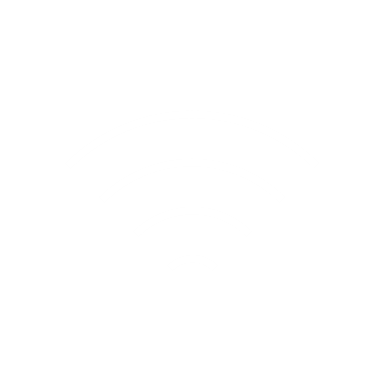 1234 5678 9012 3456
1234       12/22
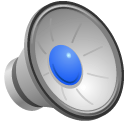 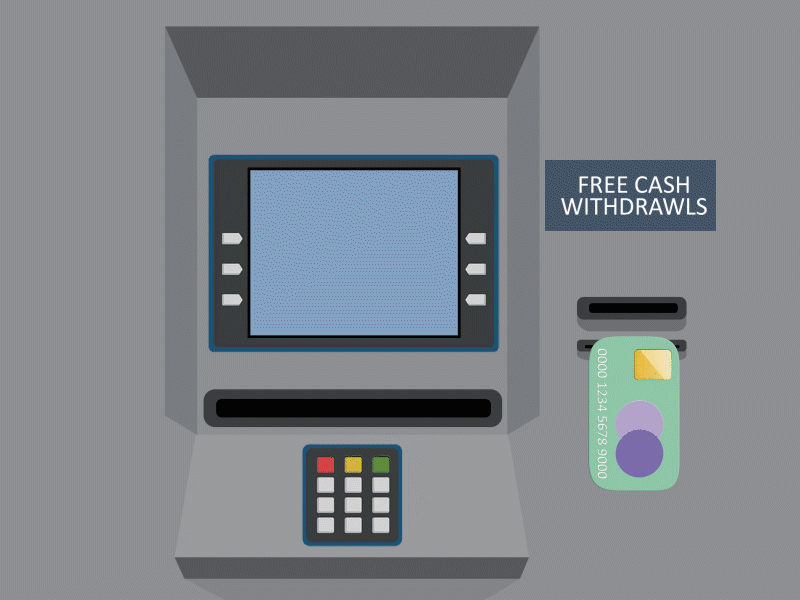 المهمة الخامسة
المهمة الخامسة
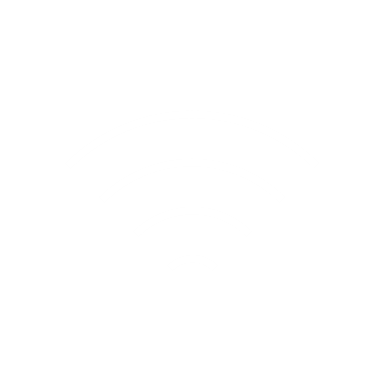 1234 5678 9012 3456
1234       12/22